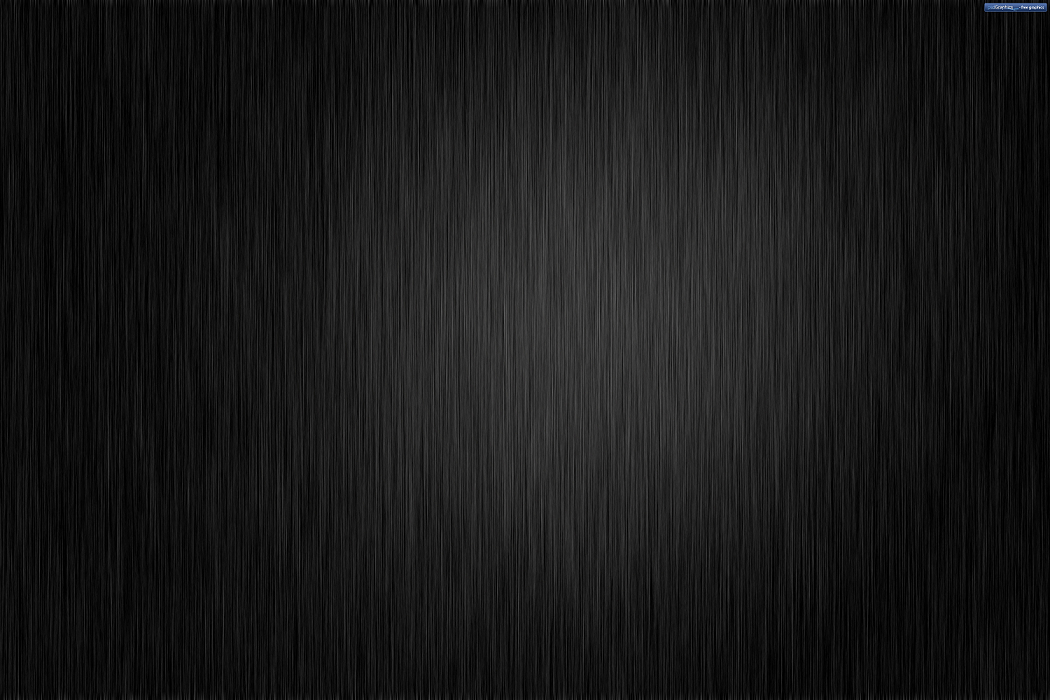 春树心中的缪斯
The Muses Of Chun Sue
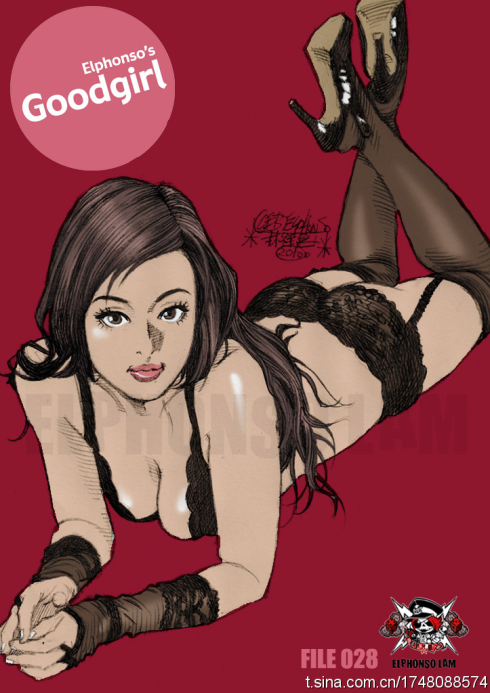 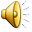 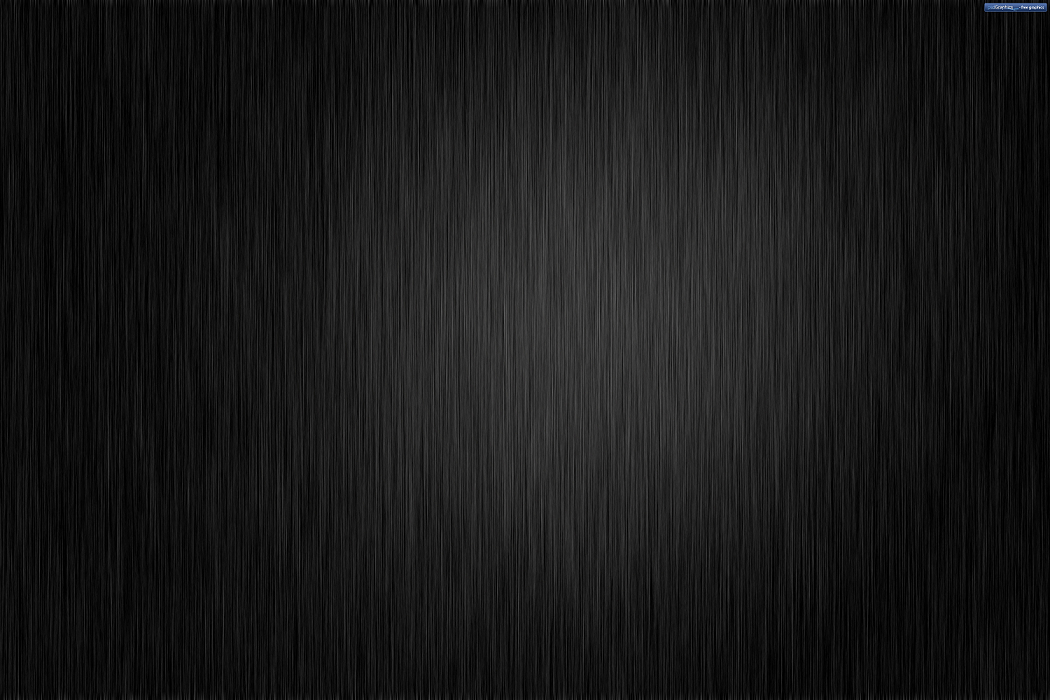 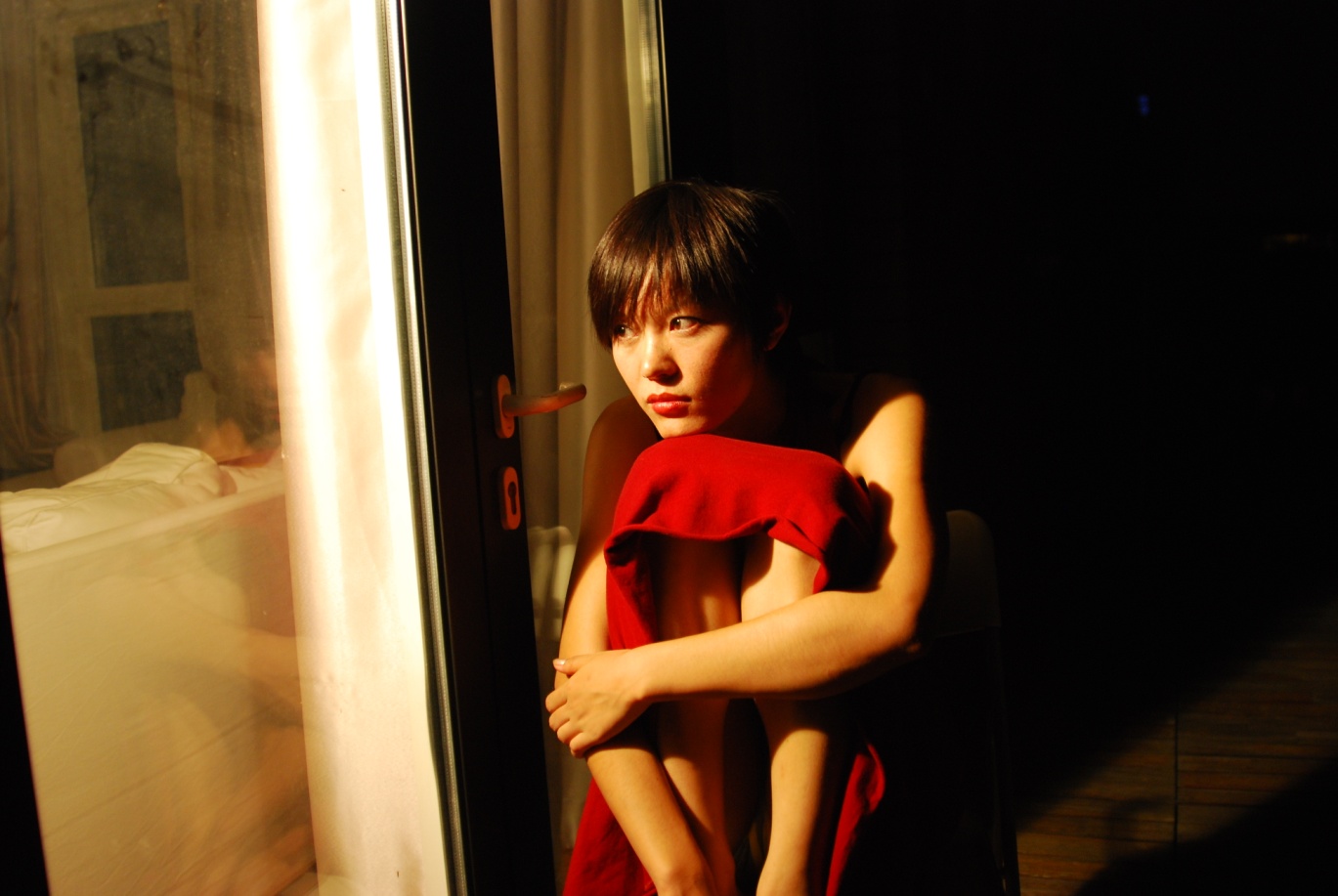 每个人都希望找到自己的缪斯
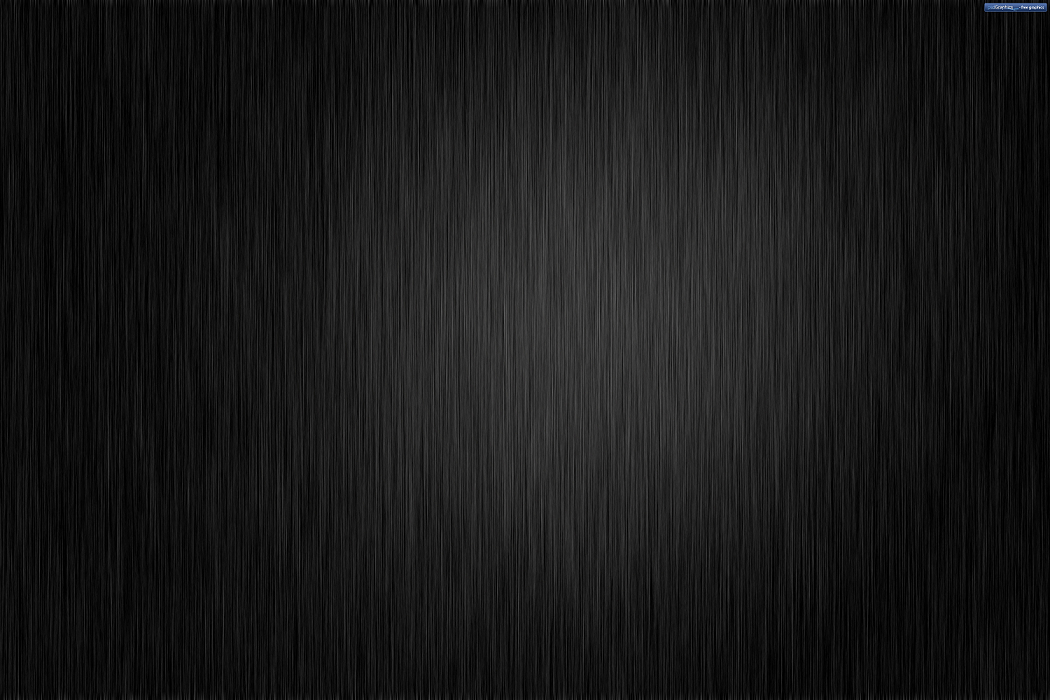 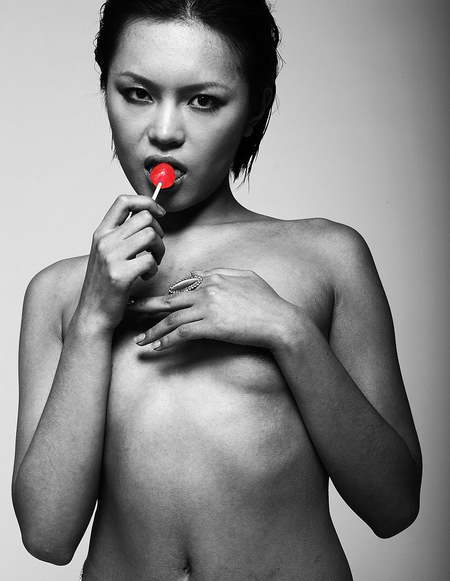 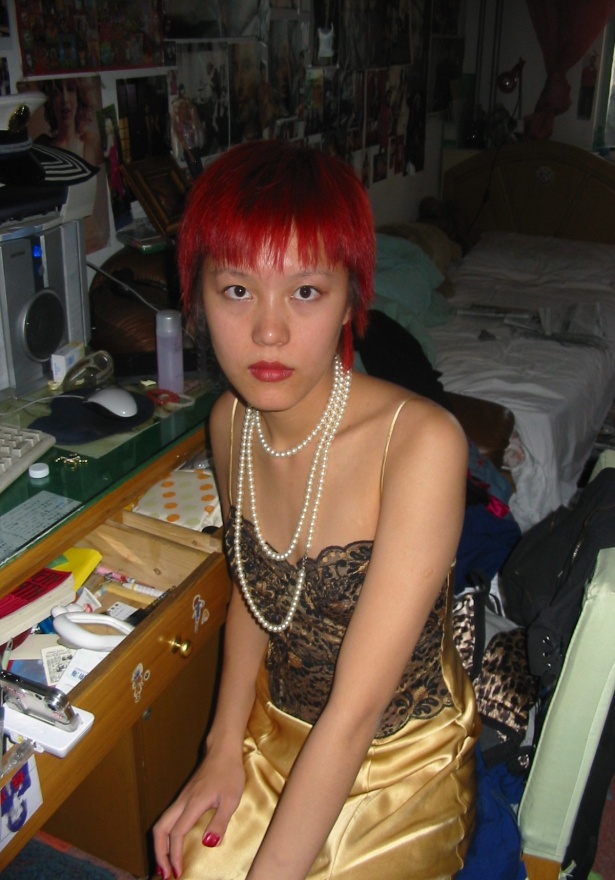 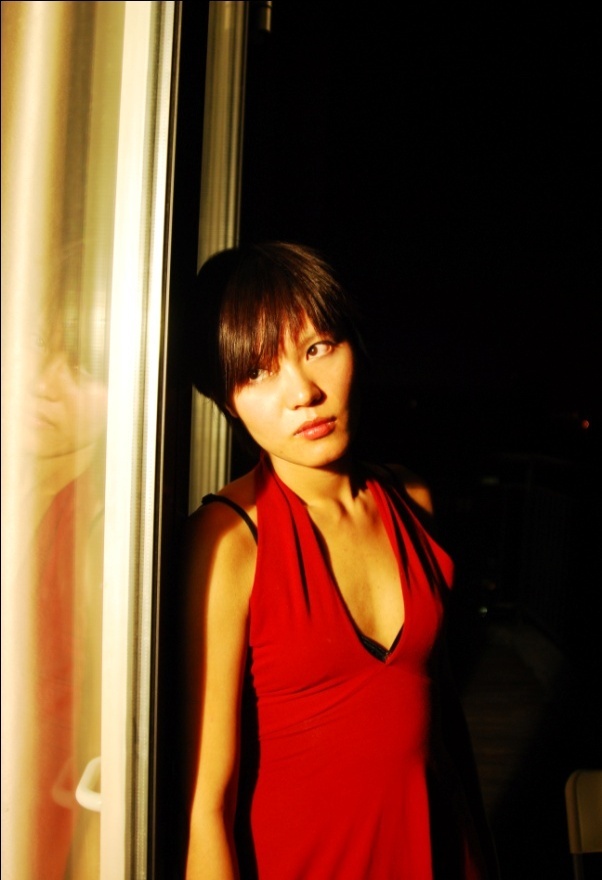 春树的缪斯是什么
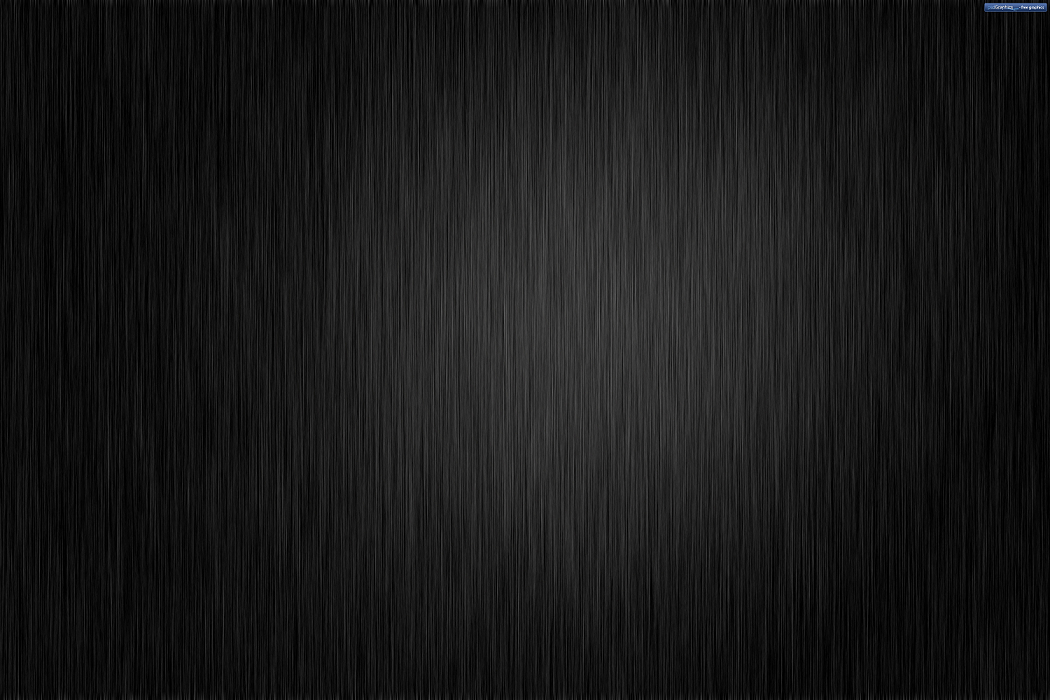 f
i
l
m
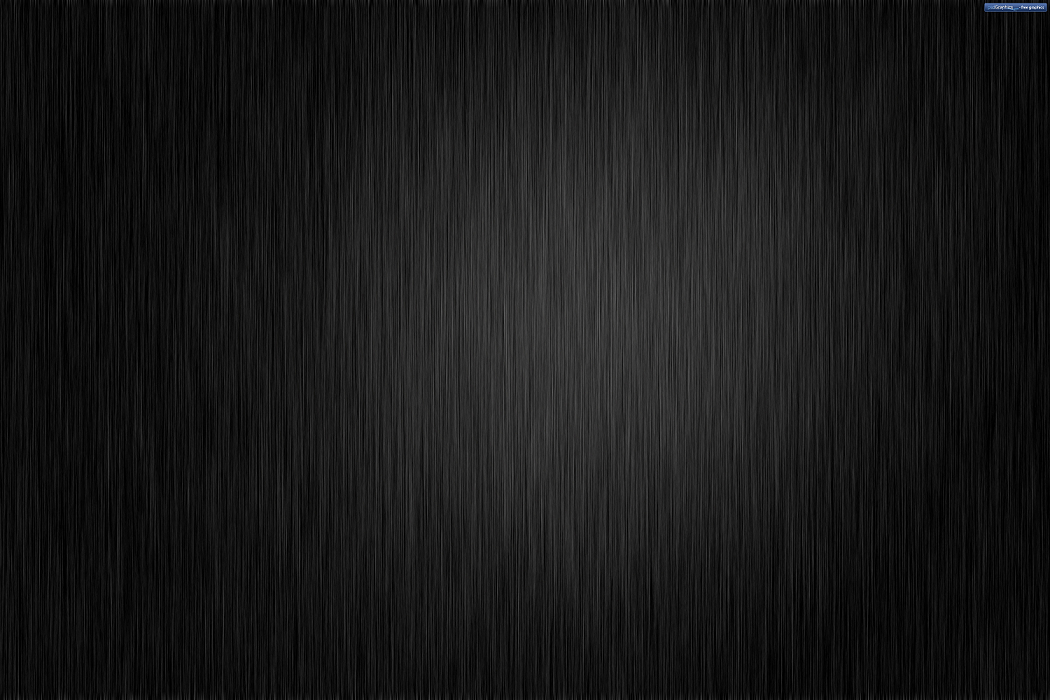 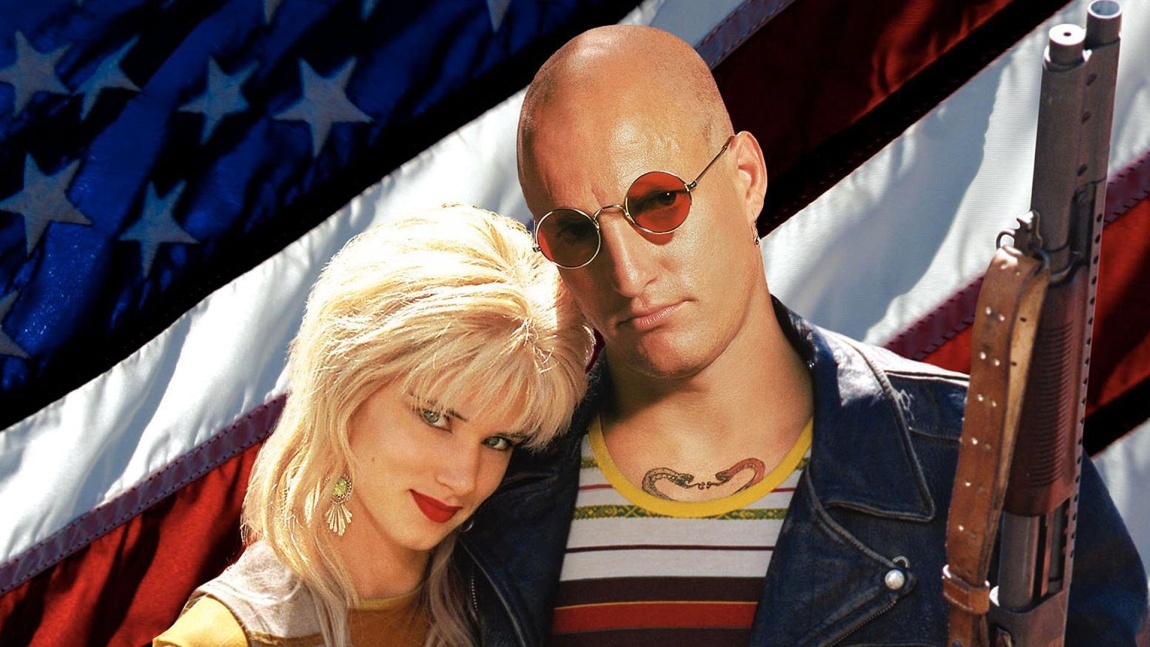 电影·天生杀人狂
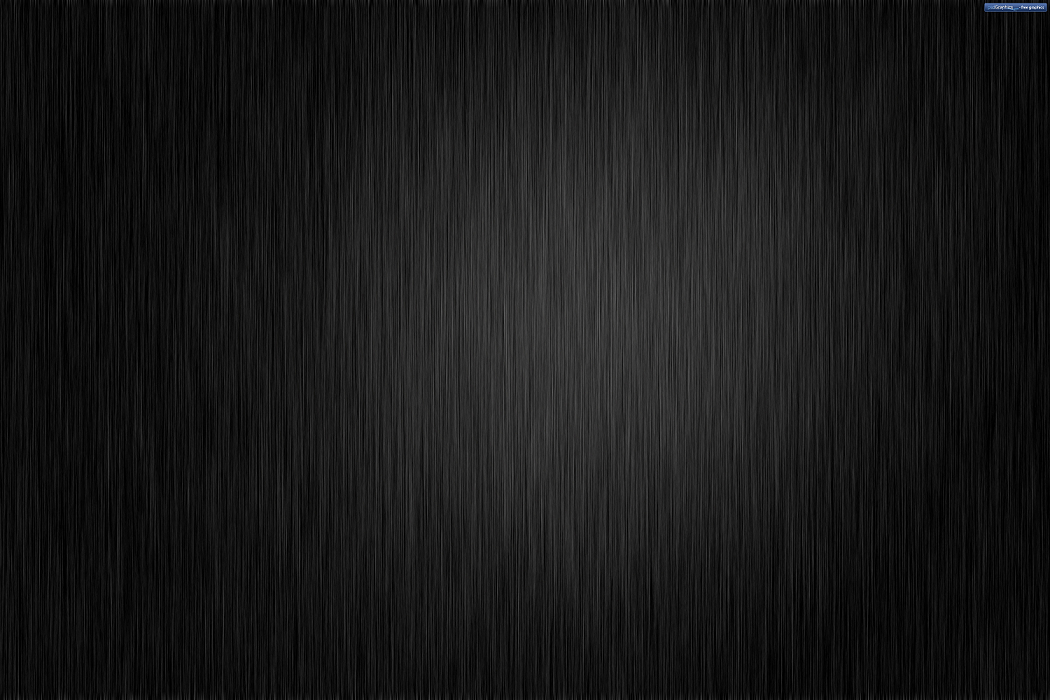 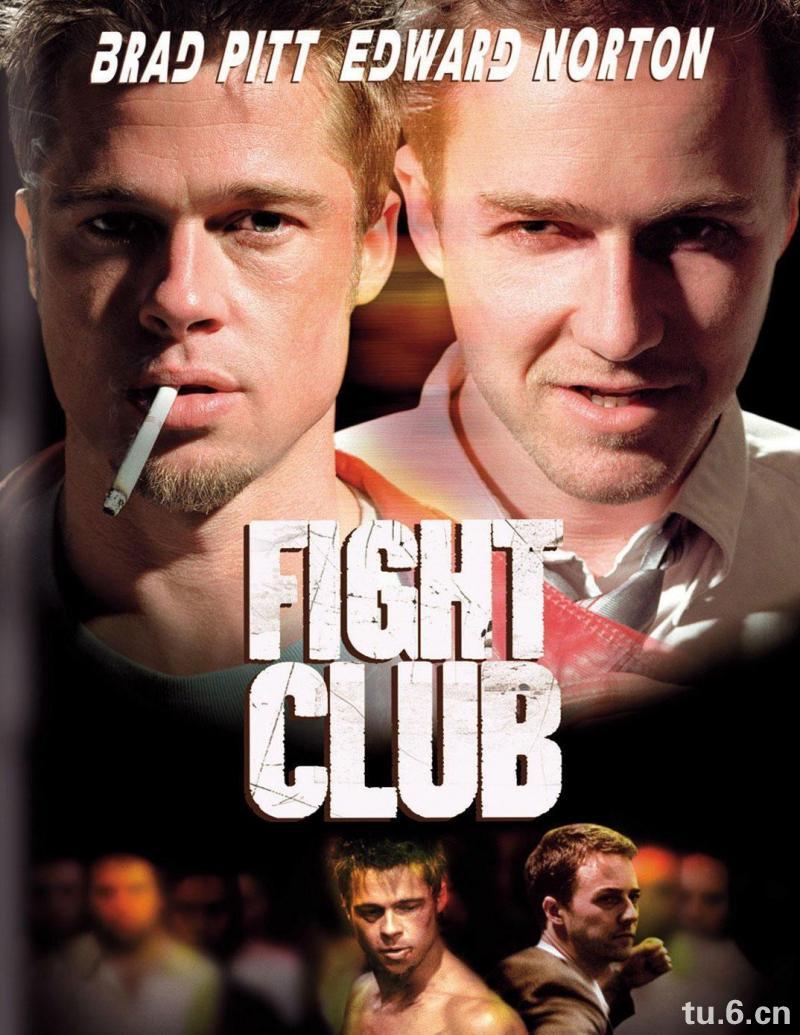 电影·搏击俱乐部
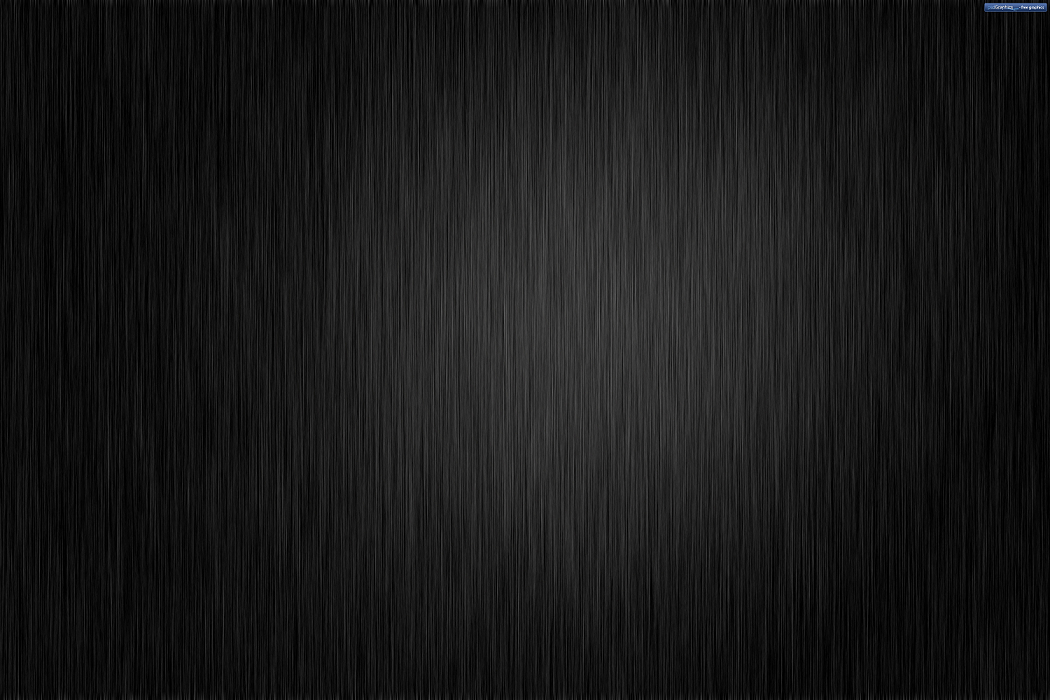 电影·穆赫兰道
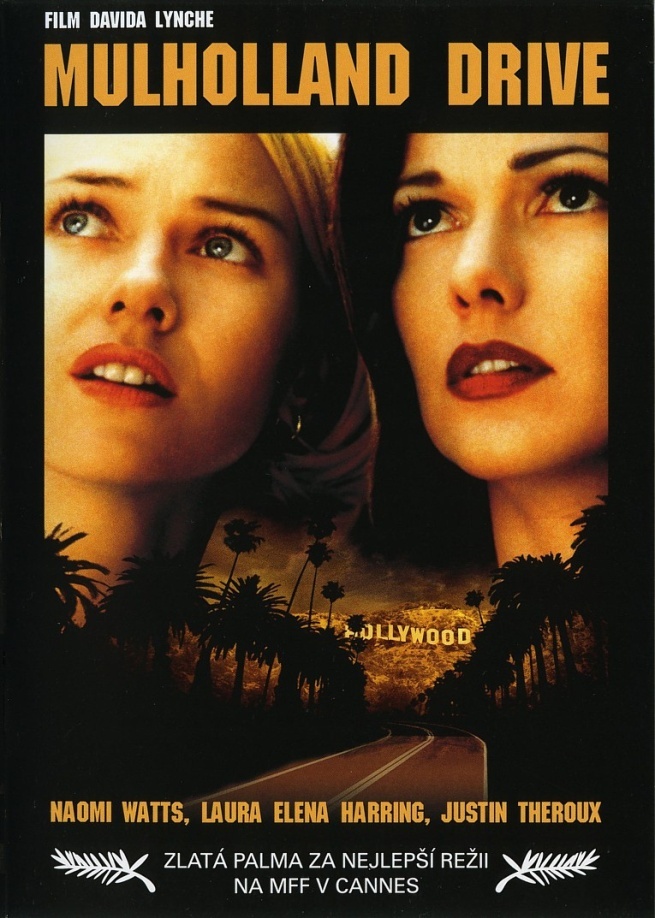 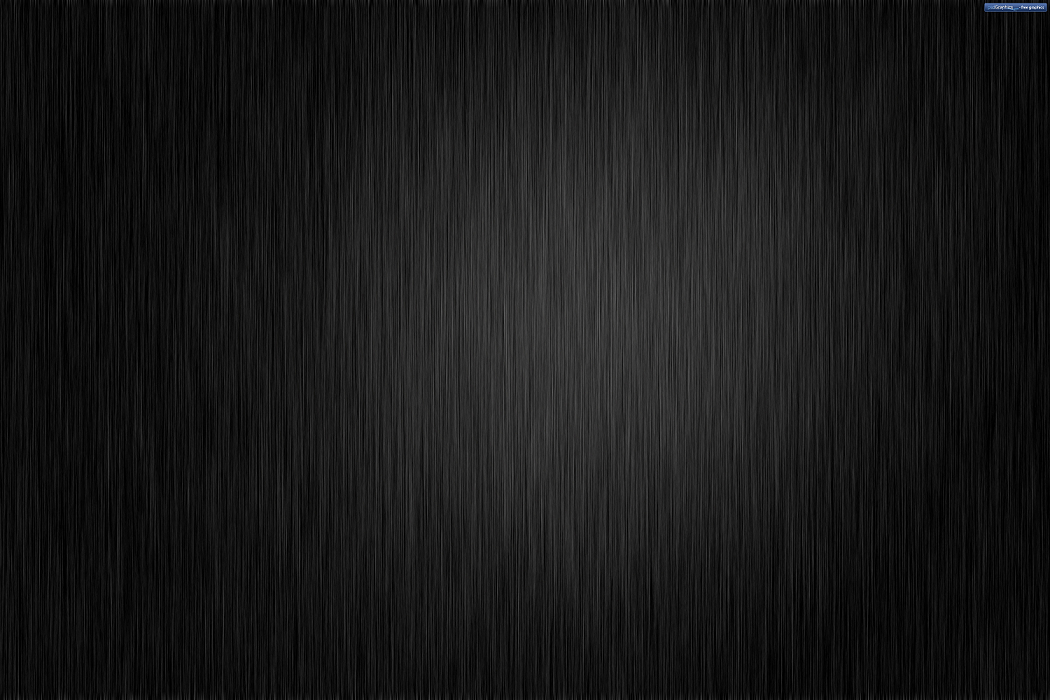 电影·戏梦巴黎
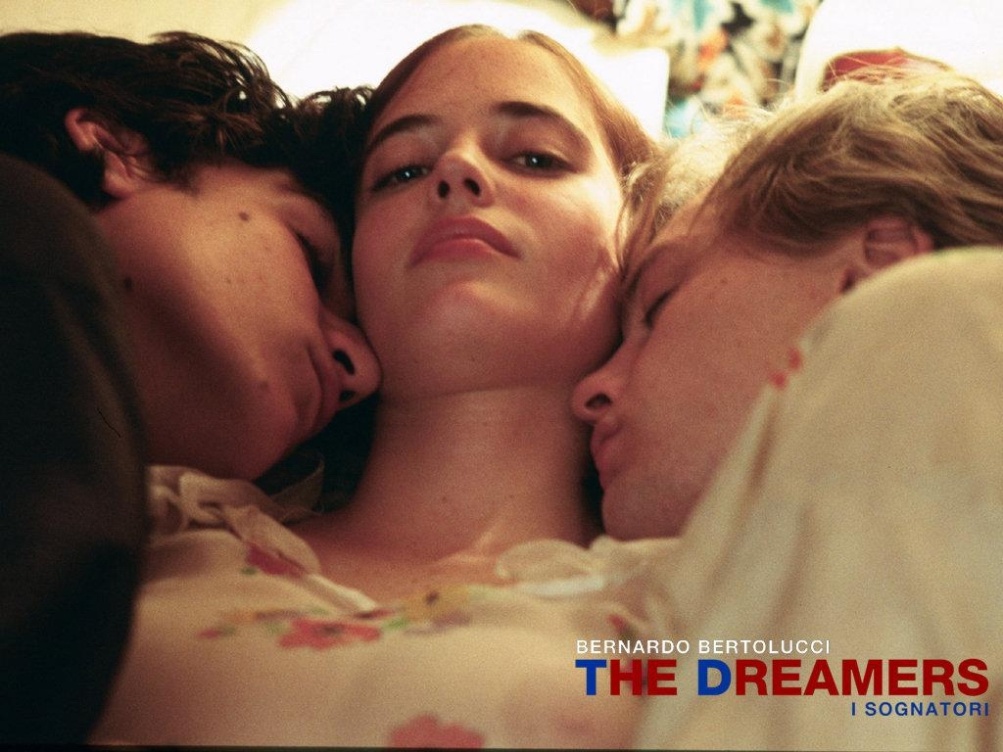 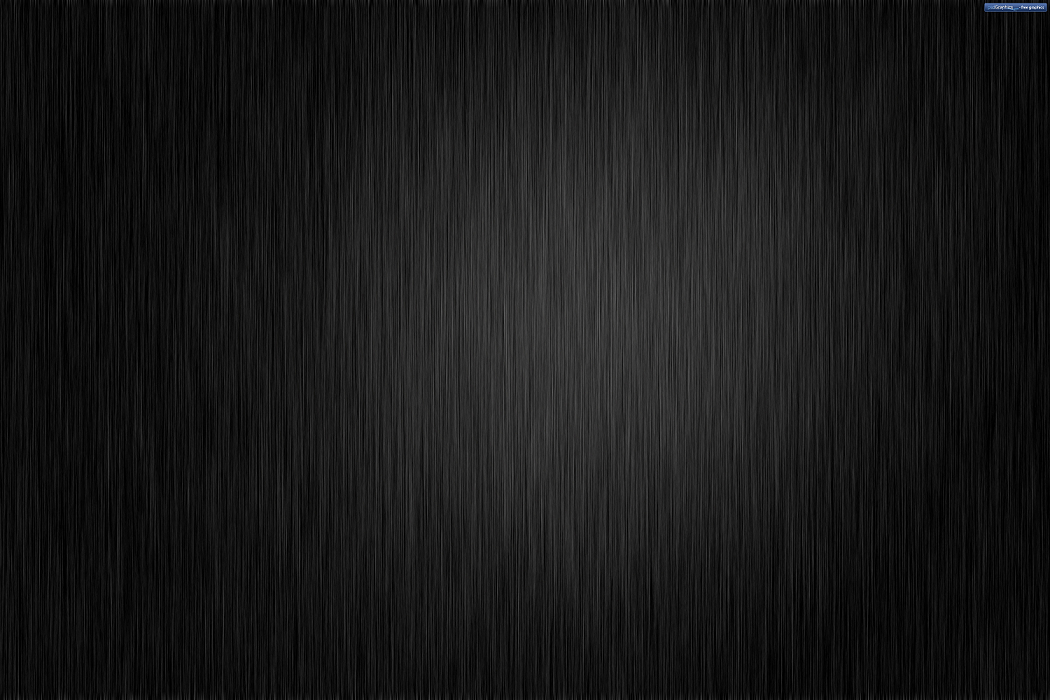 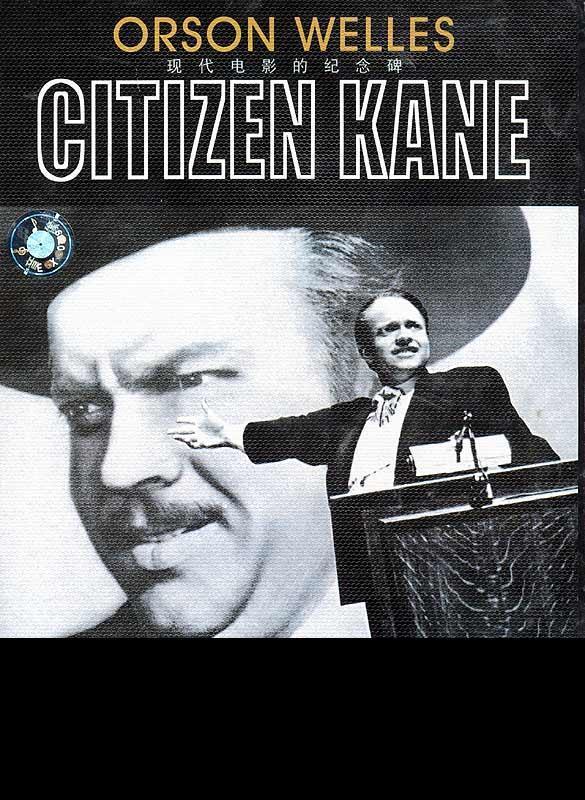 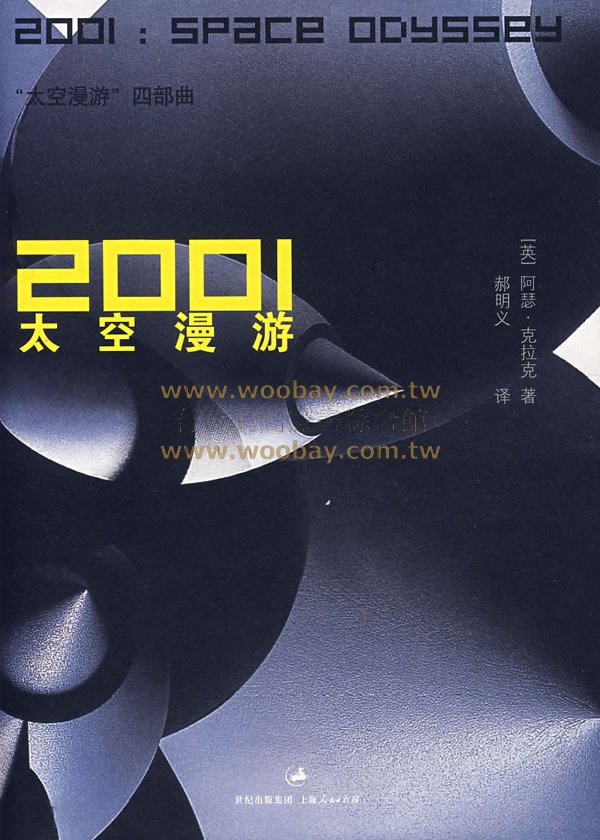 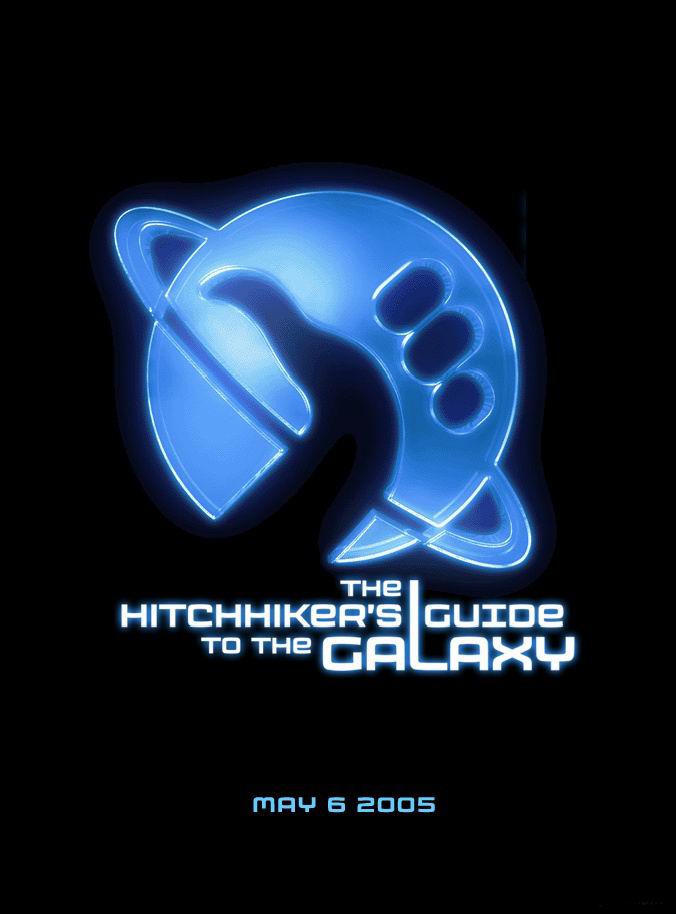 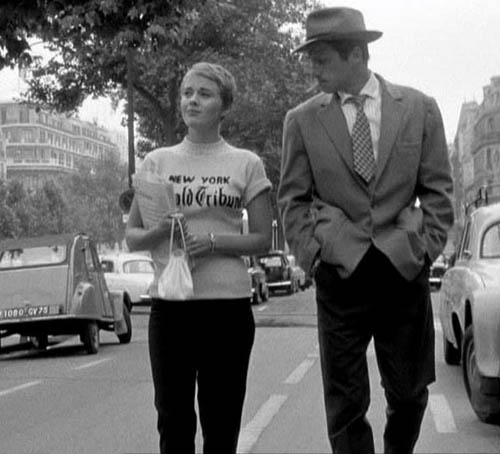 · · · · · ·以及
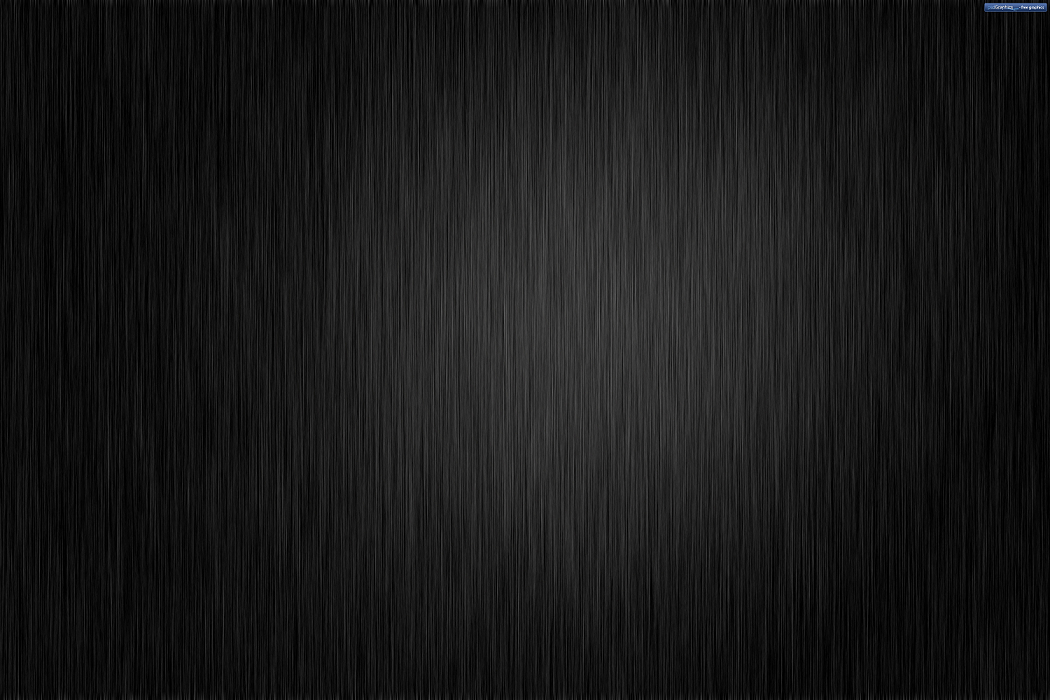 电影·熊猫奶糖
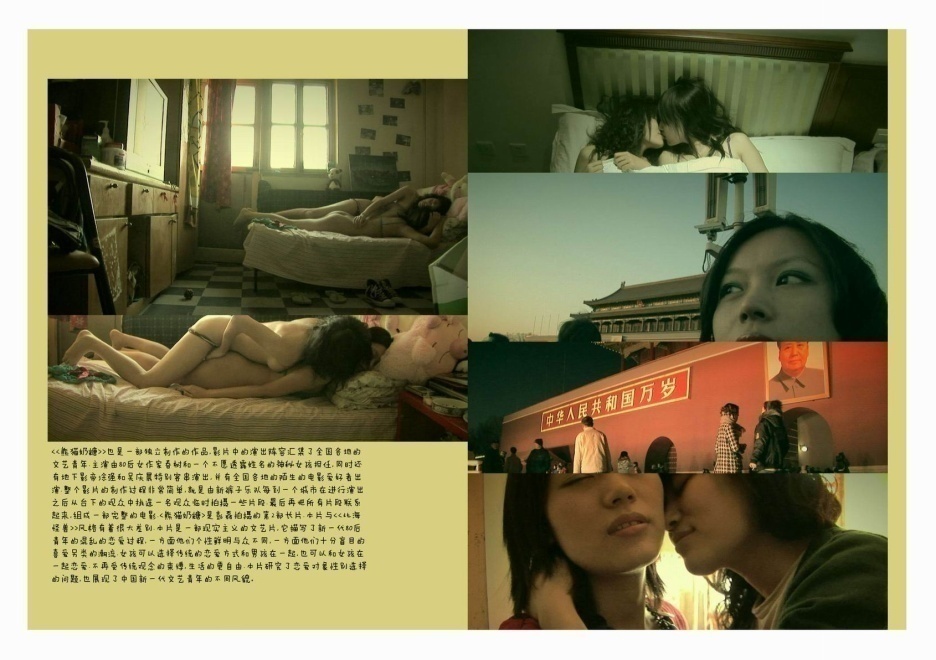 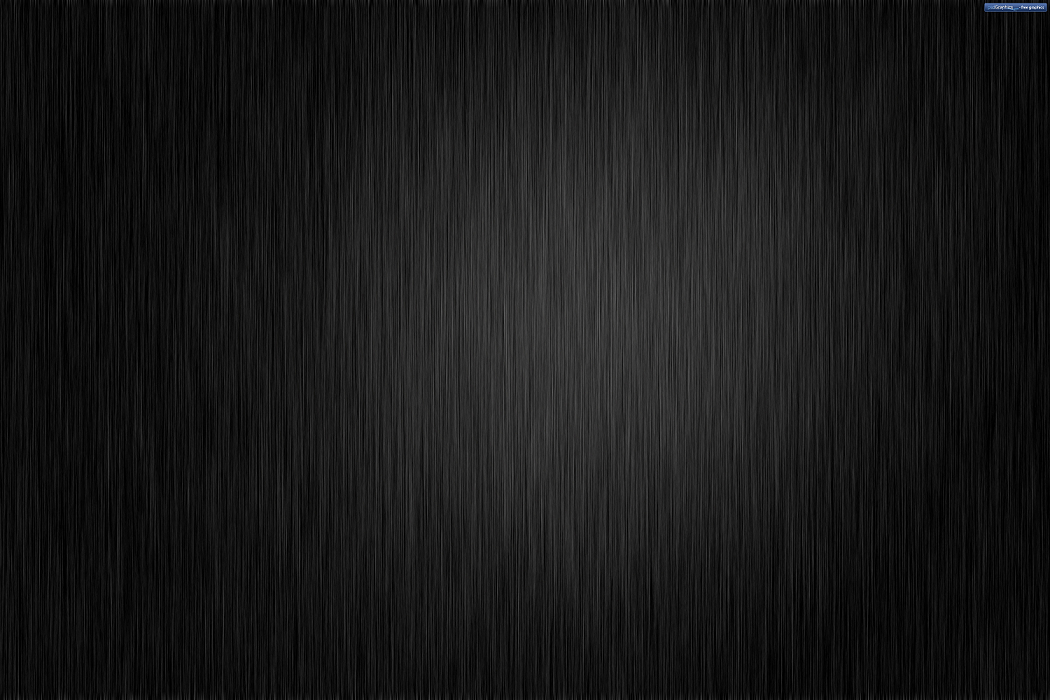 b
a
n
d
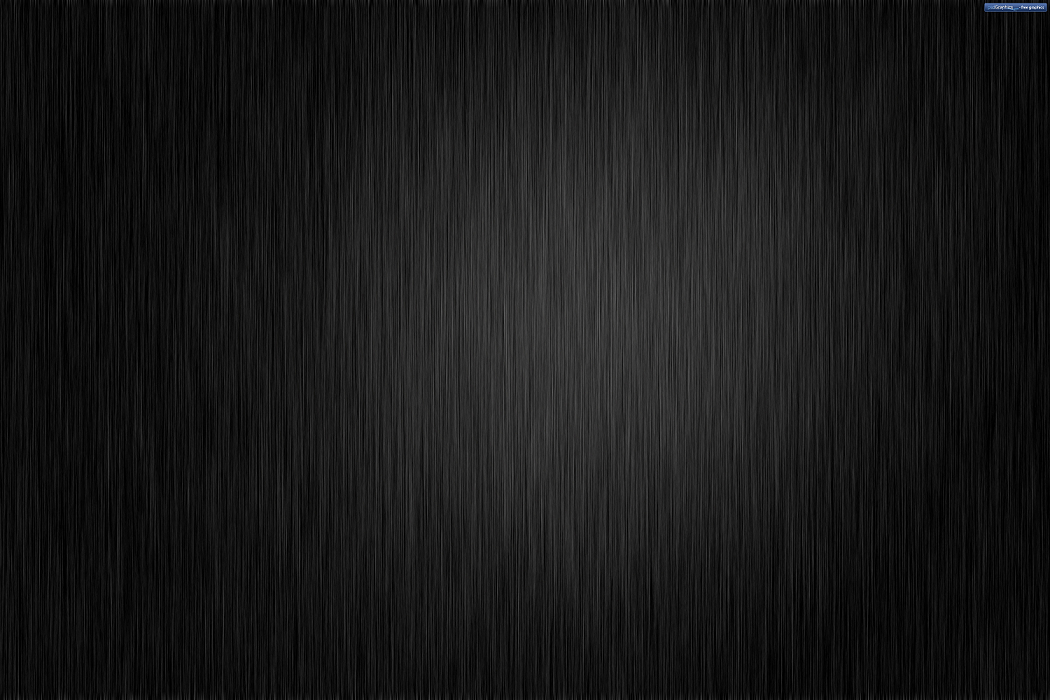 乐队·无聊军队
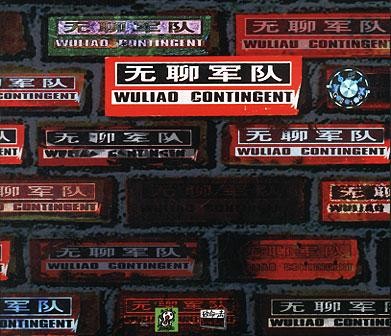 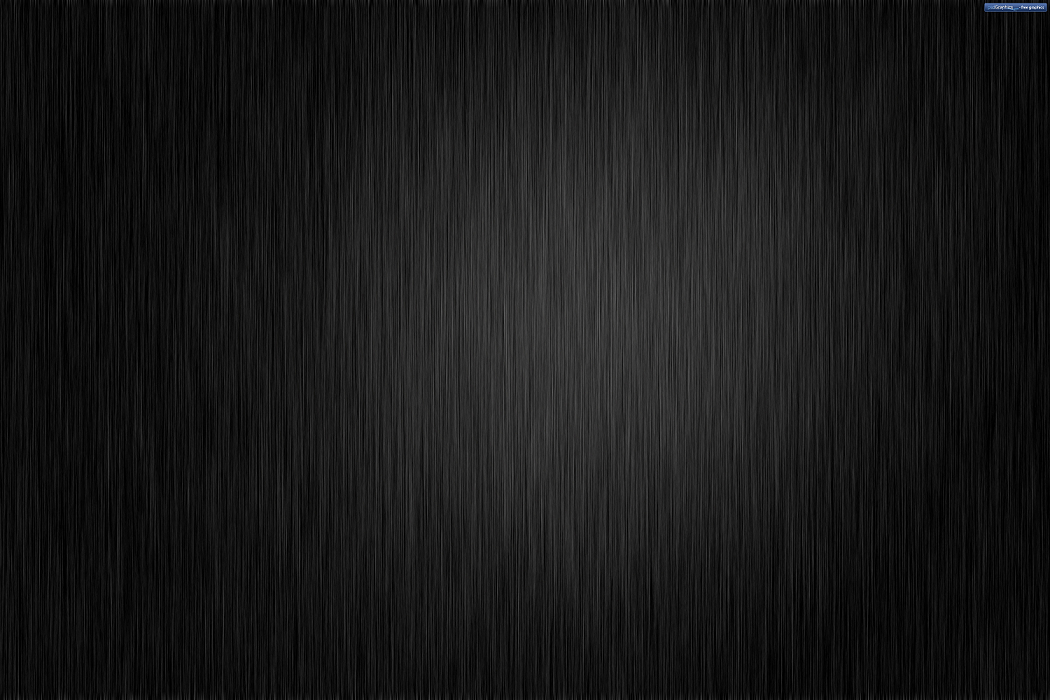 乐队· Ramones
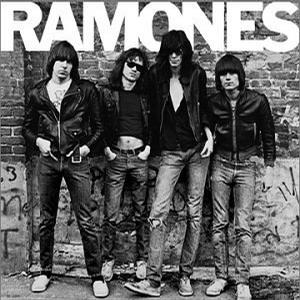 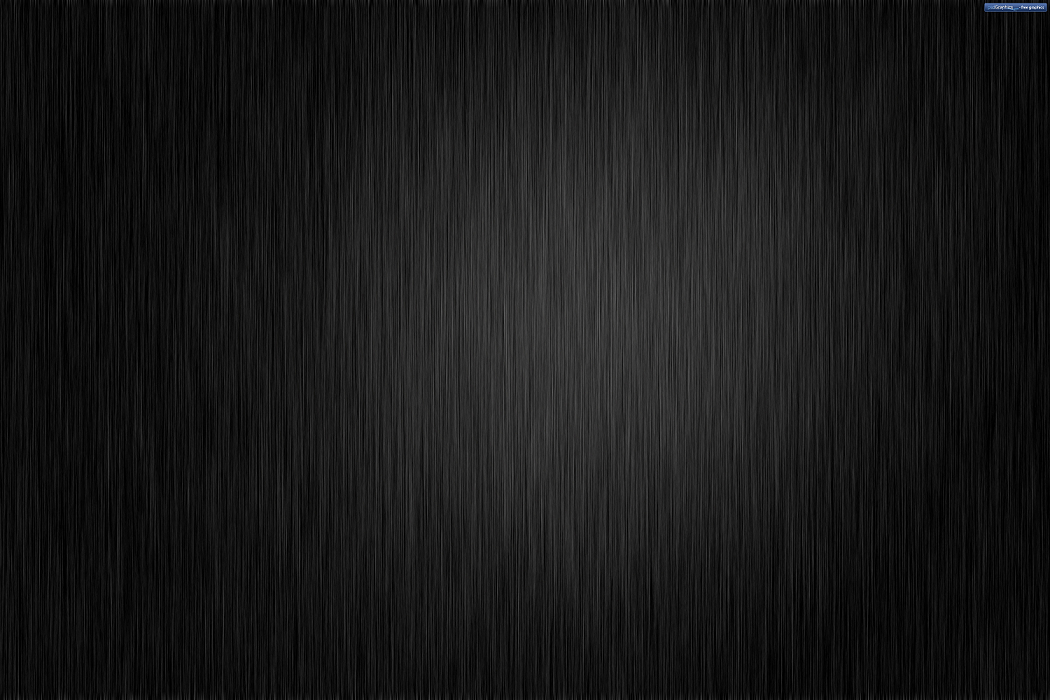 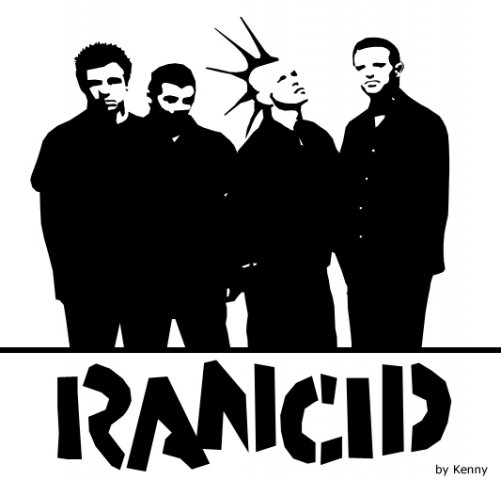 乐队· Rancid
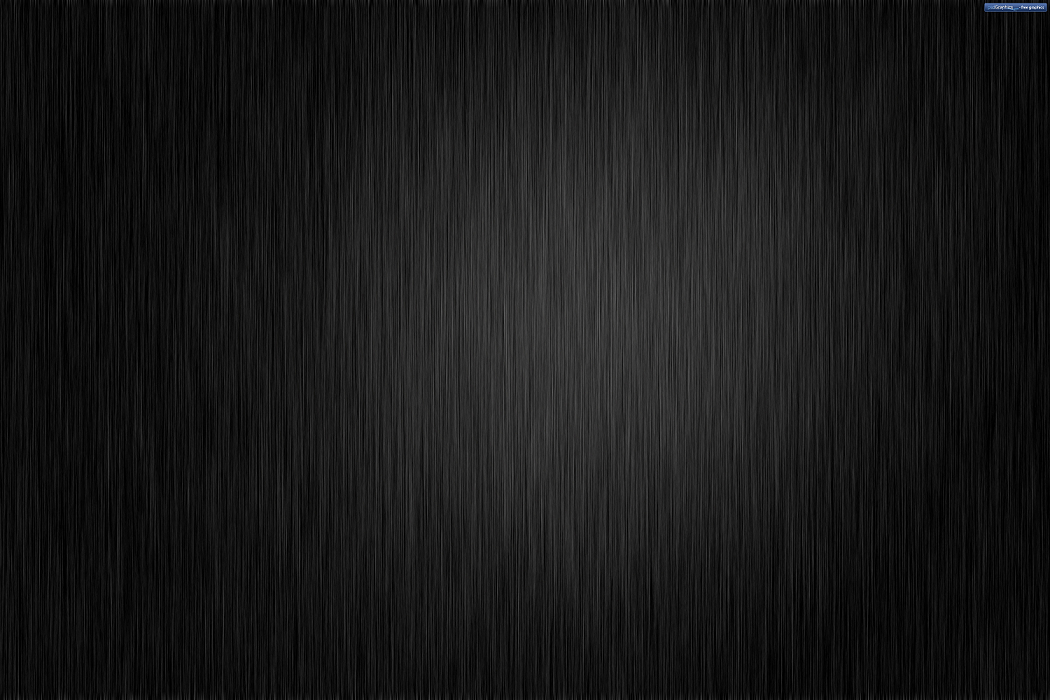 乐队· Anti-Flag
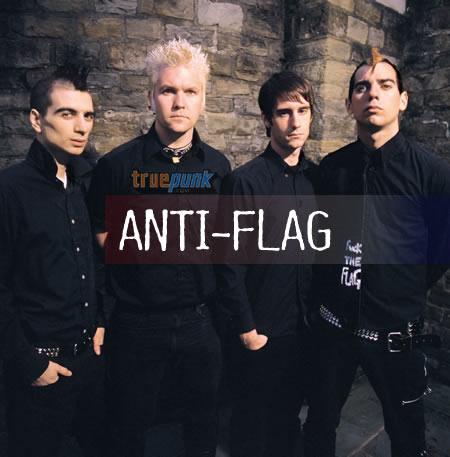 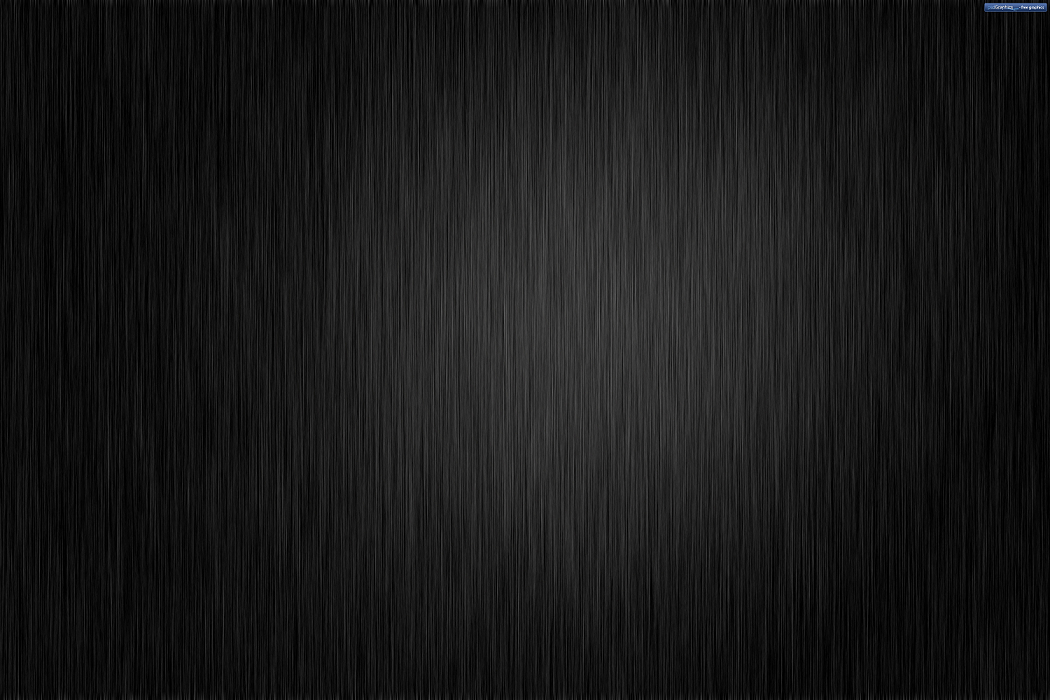 p
e
s
r
o
n
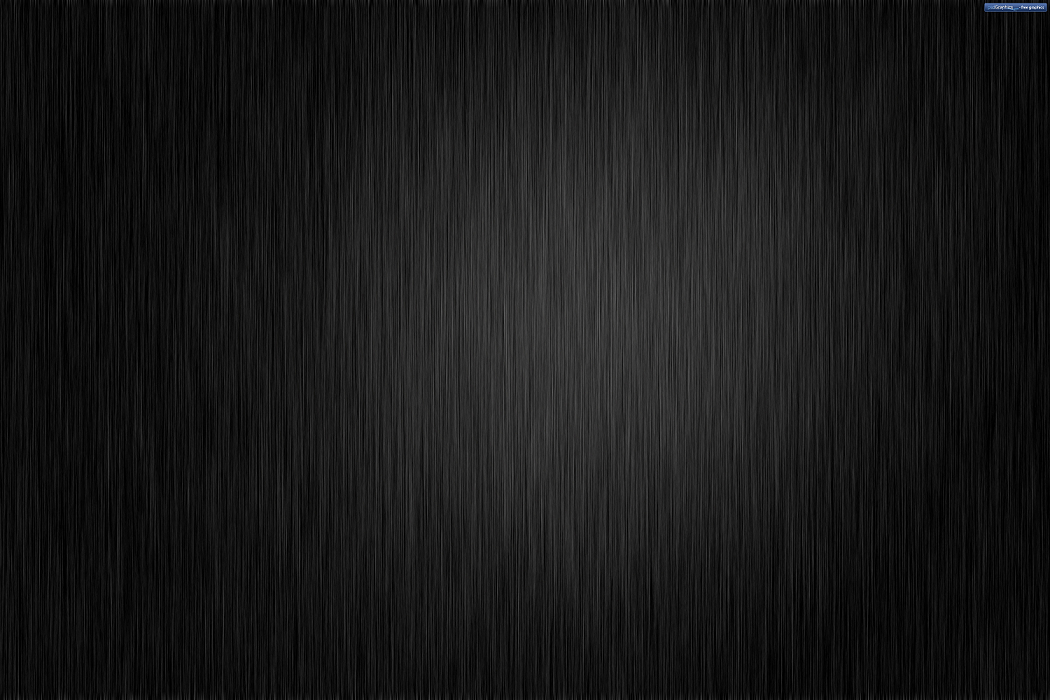 Anne Sexton.
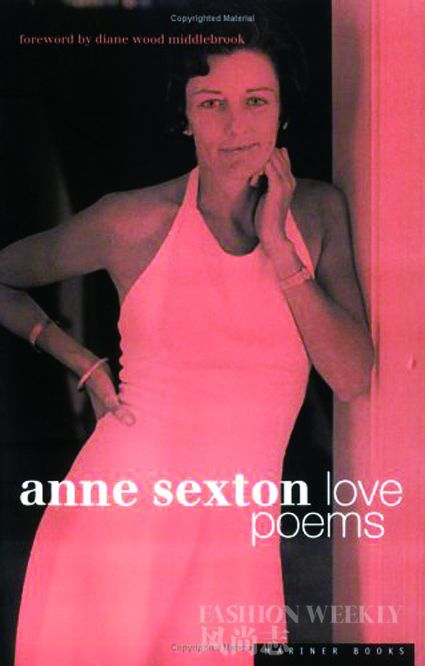 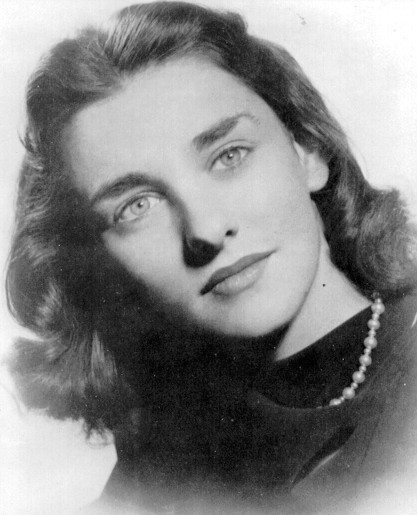 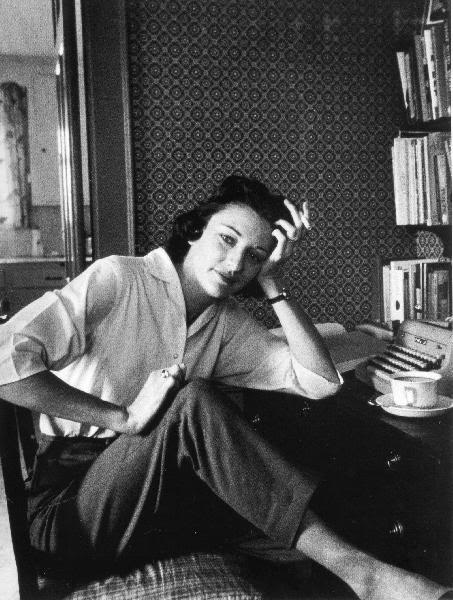 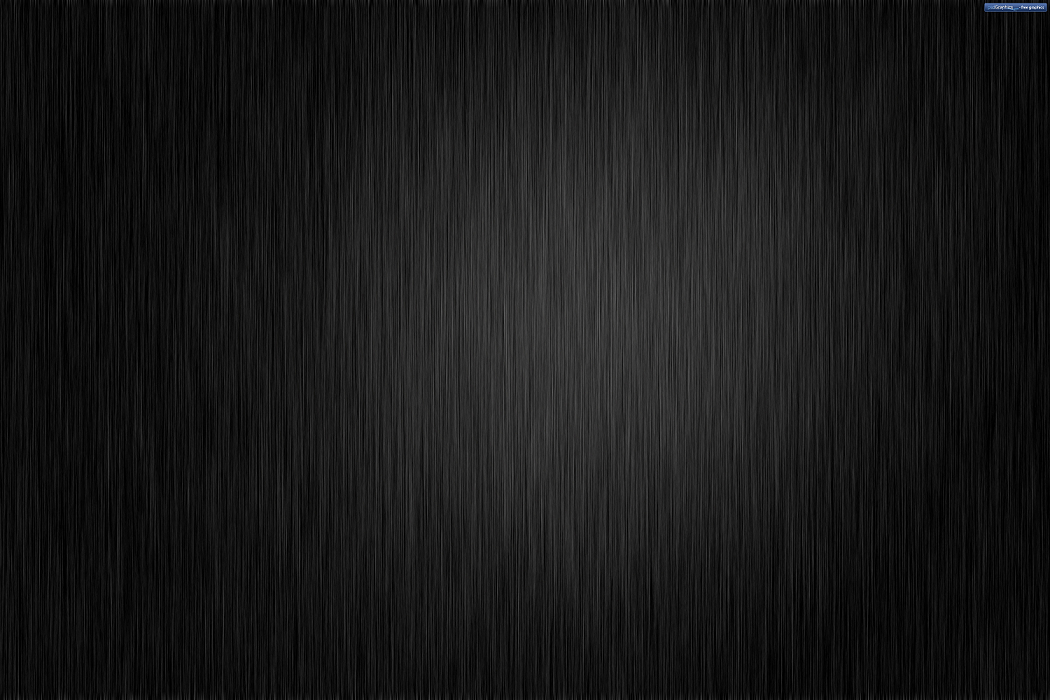 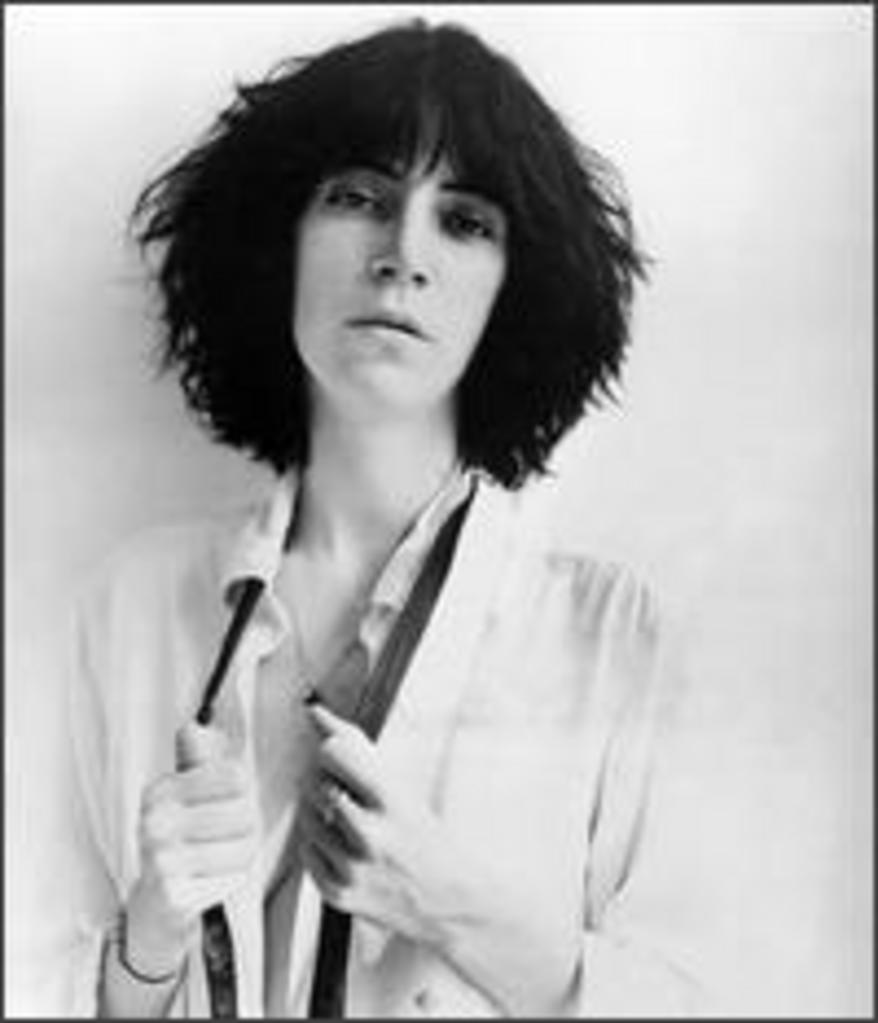 Patti Smith.
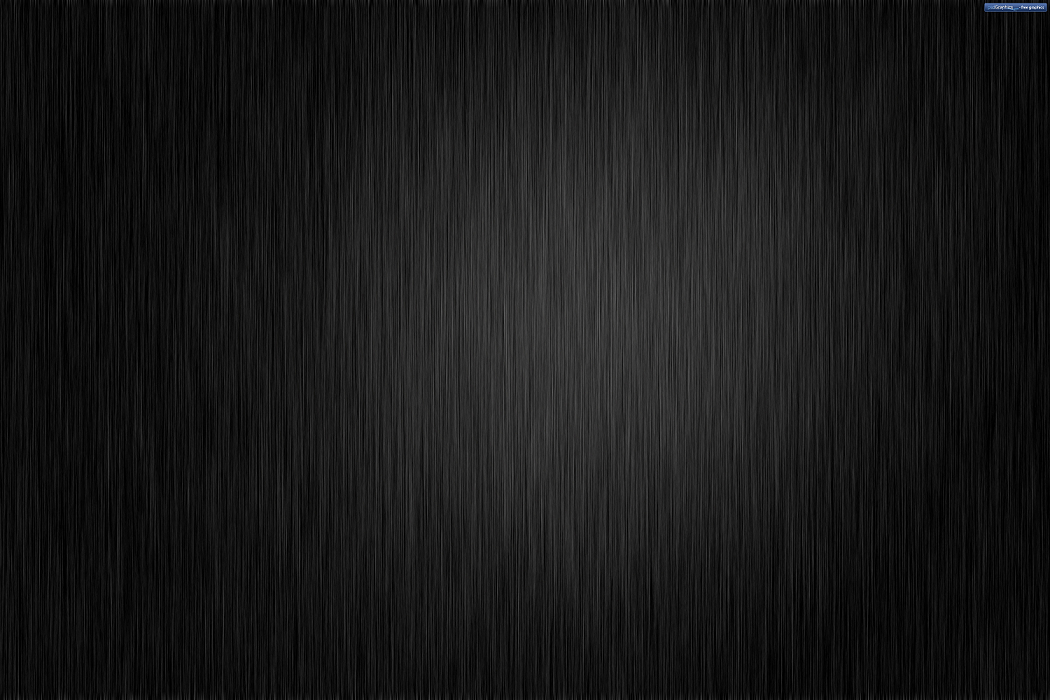 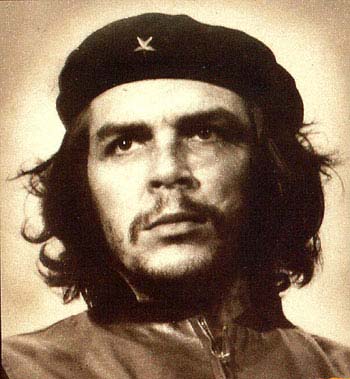 Che Guevara.
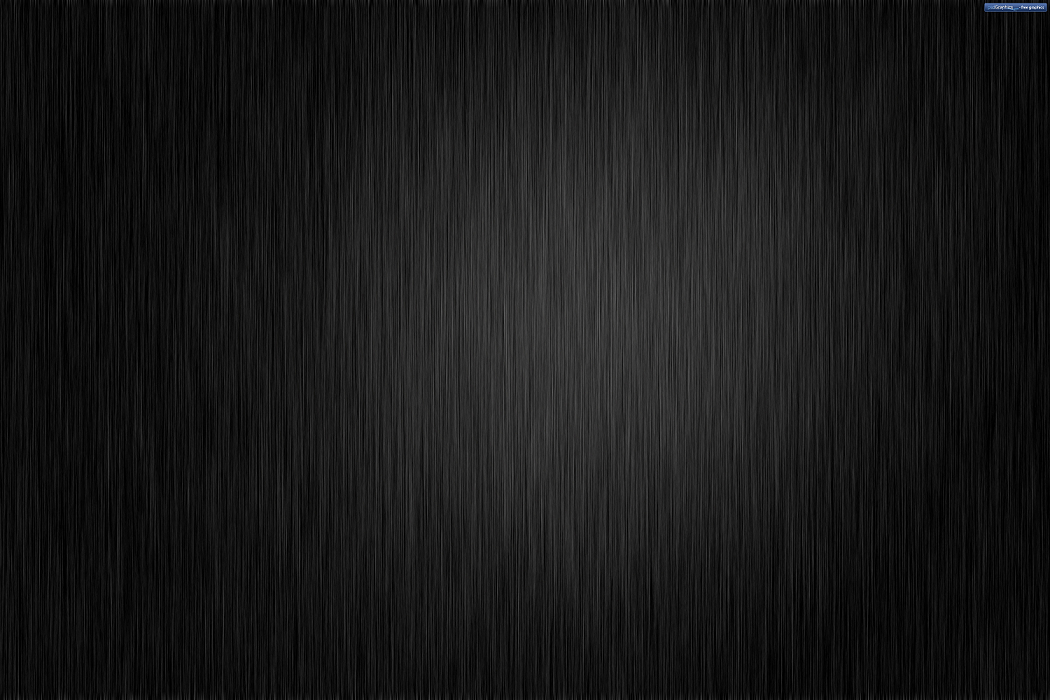 Courtney Love.
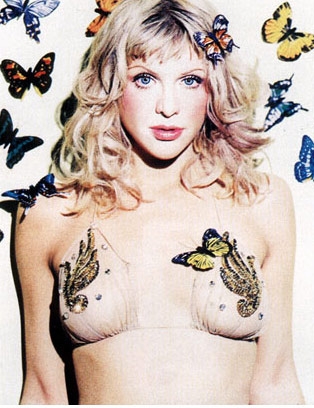 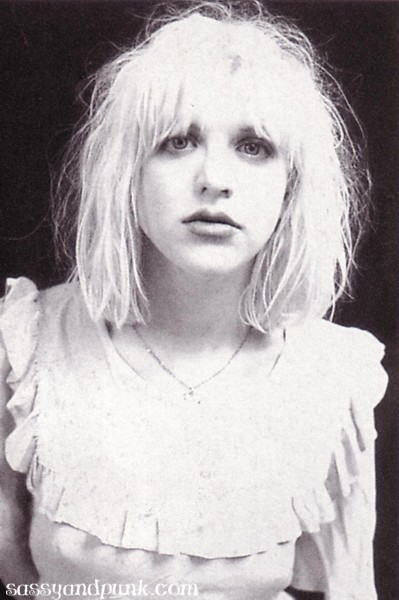 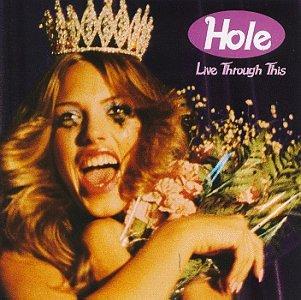 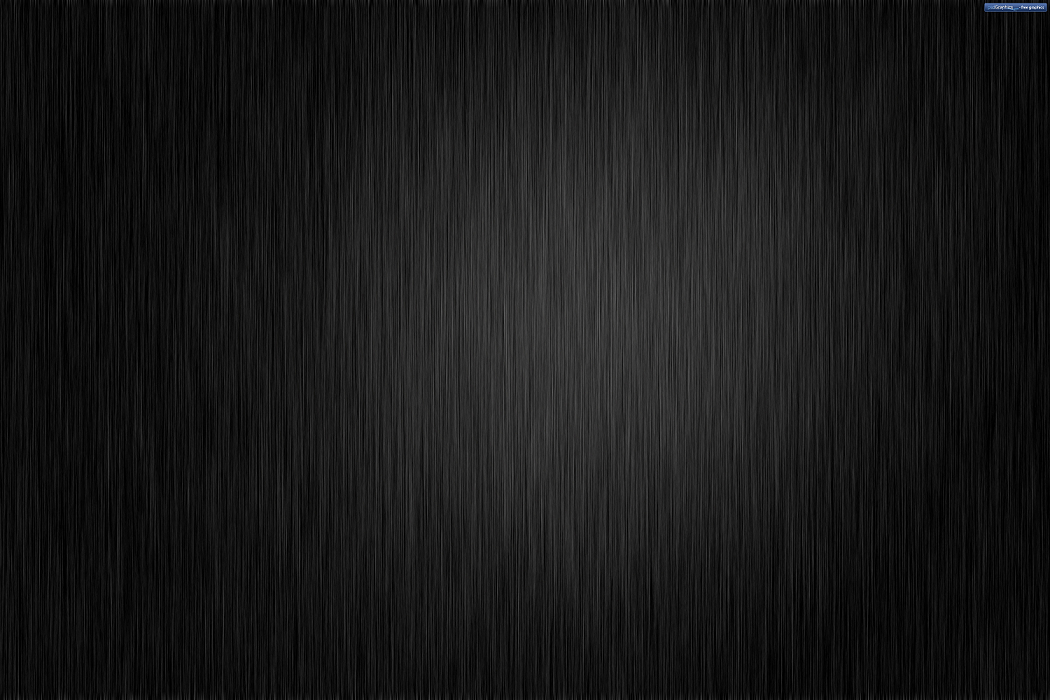 Jean-Paul Sartre.
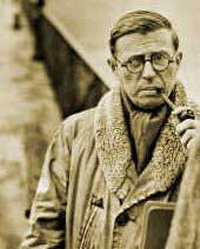 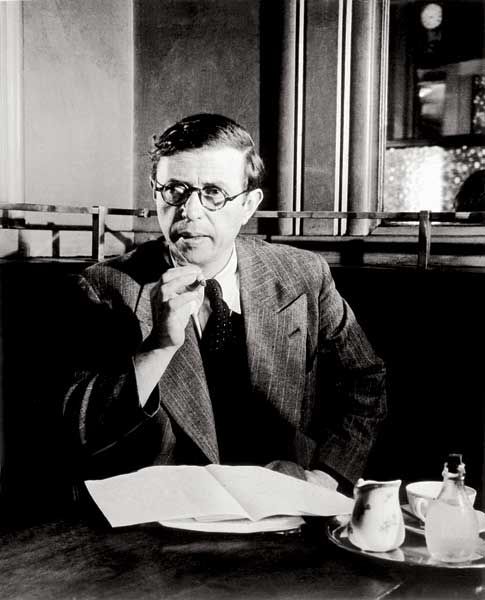 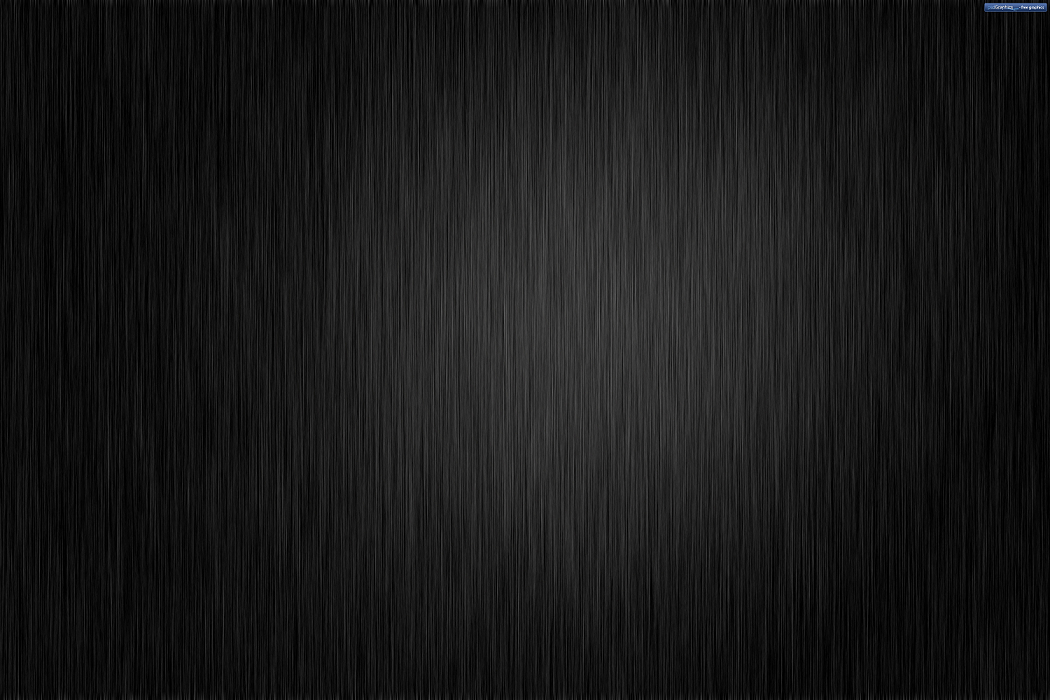 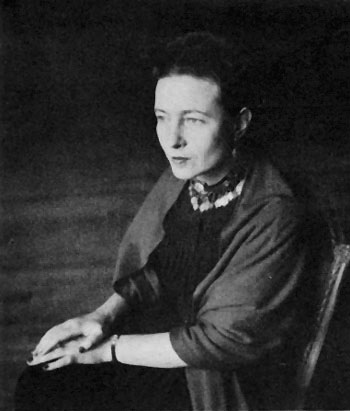 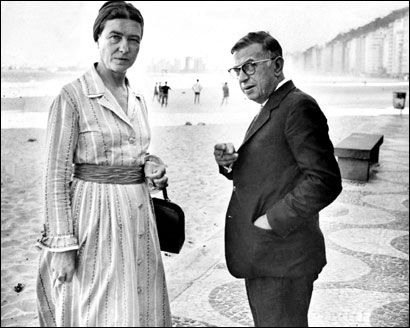 Simone de Beauvoir
Jean-Paul Sartre
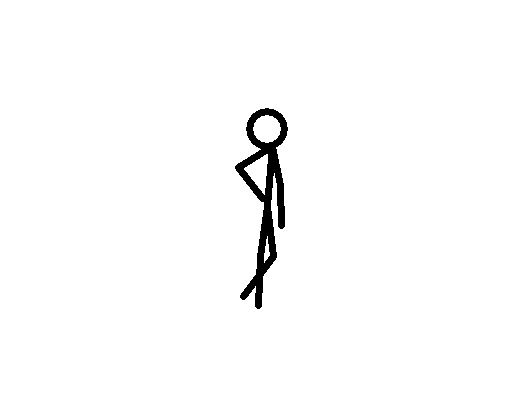 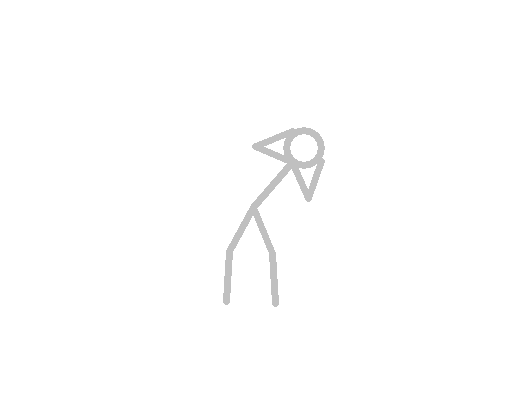 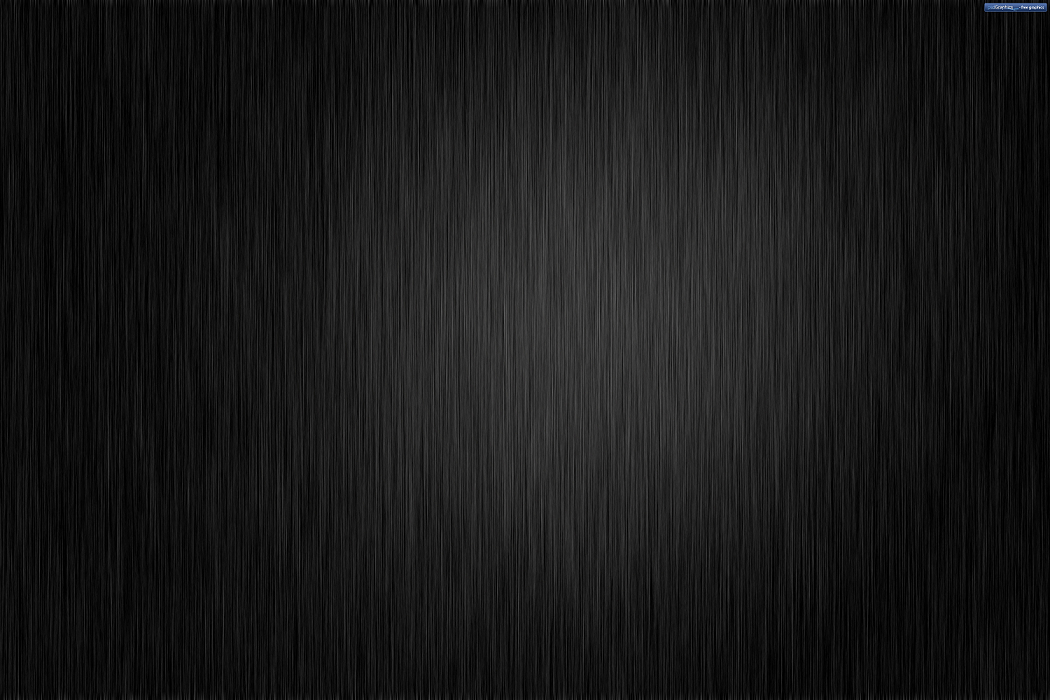 a message for them.
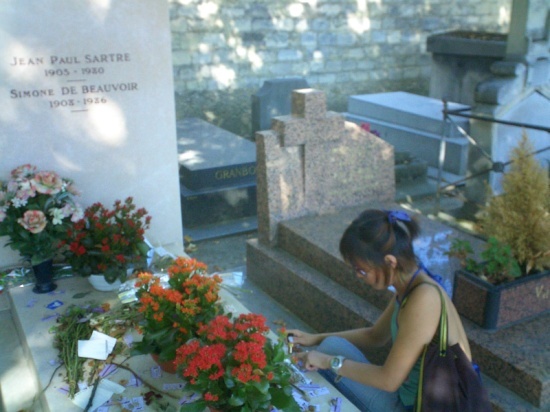 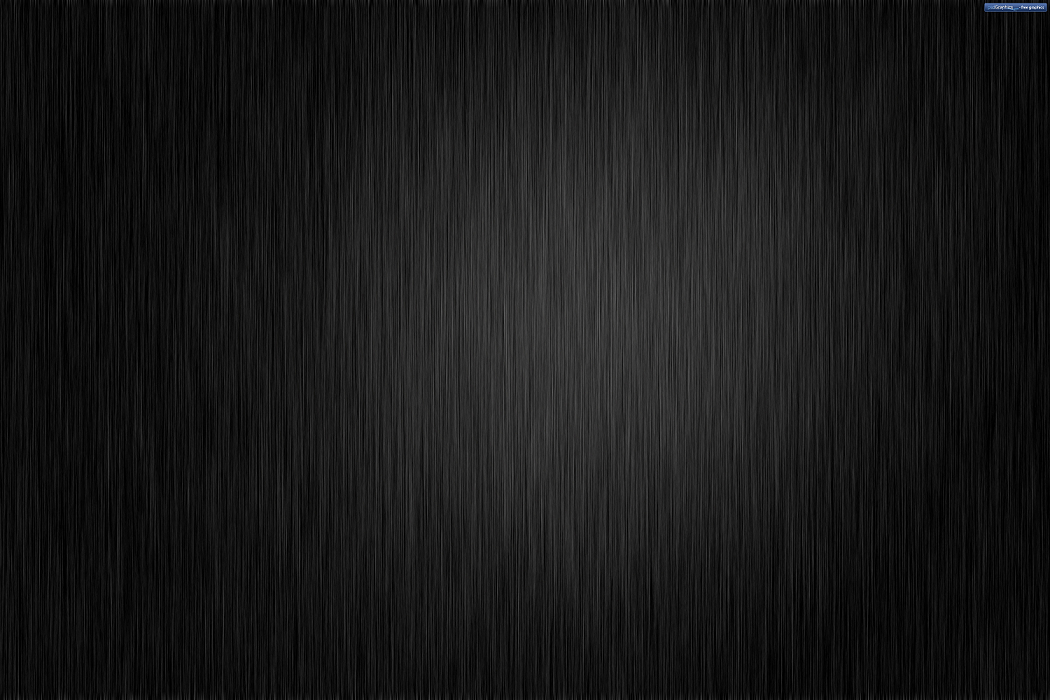 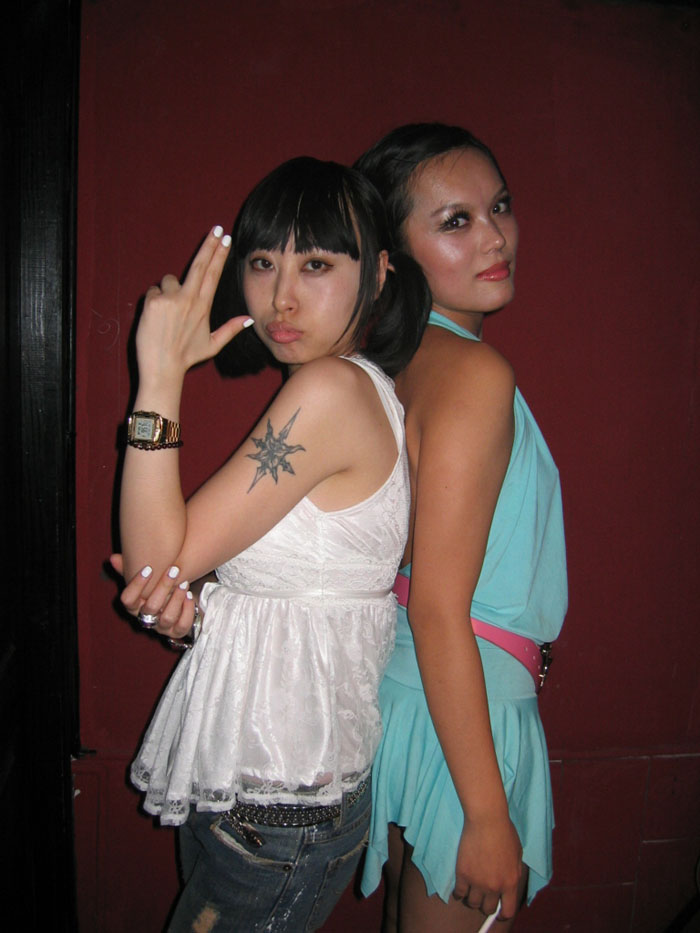 朋友·王悦
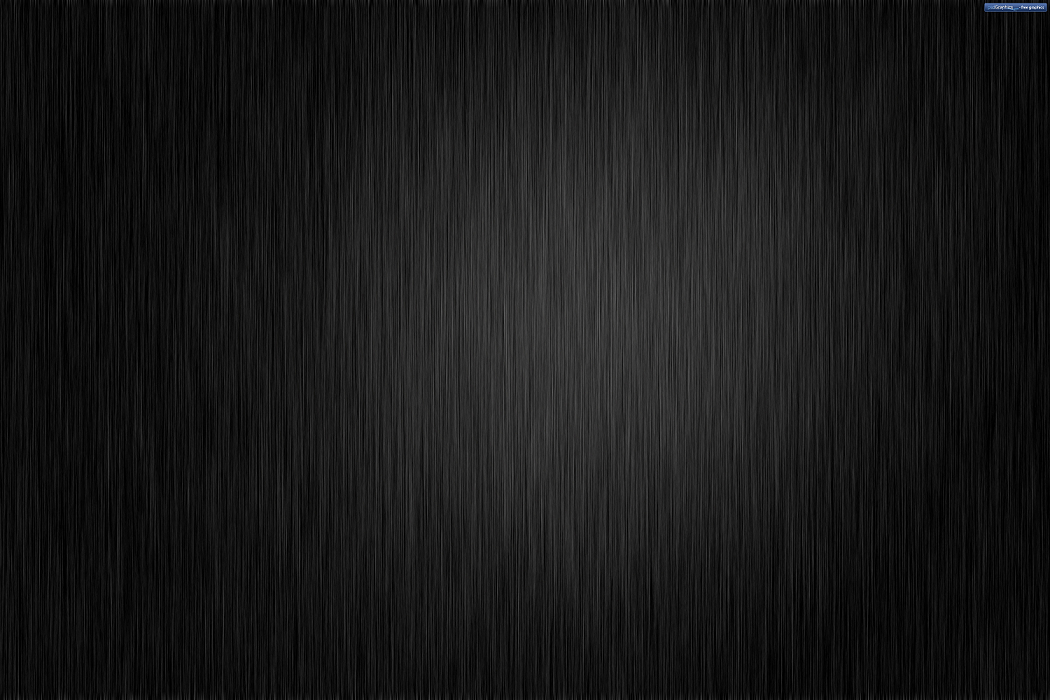 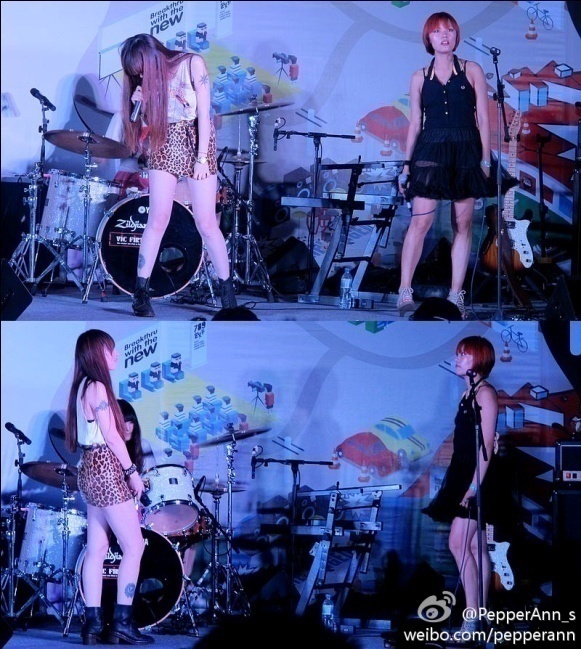 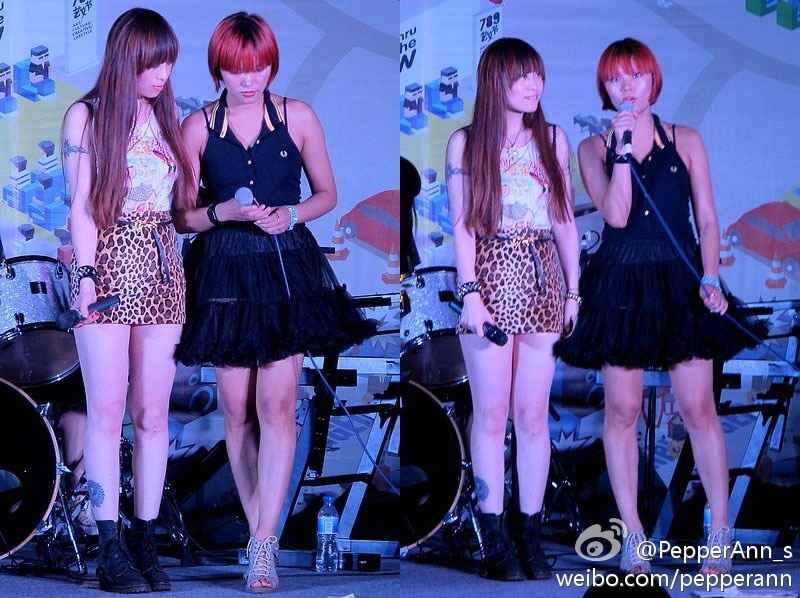 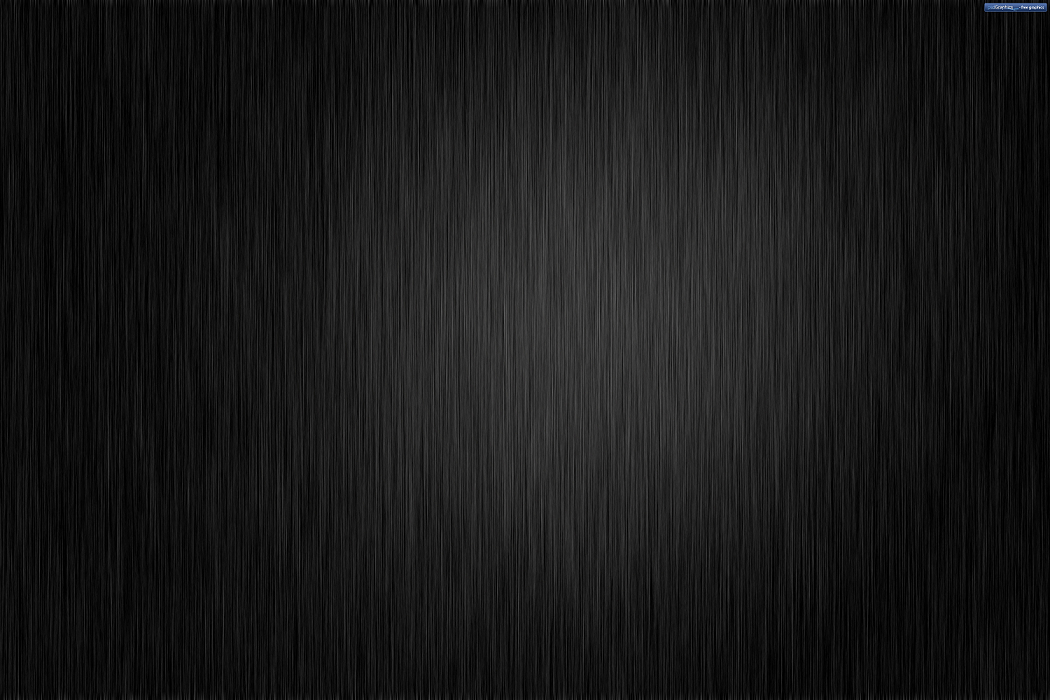 and special for …...
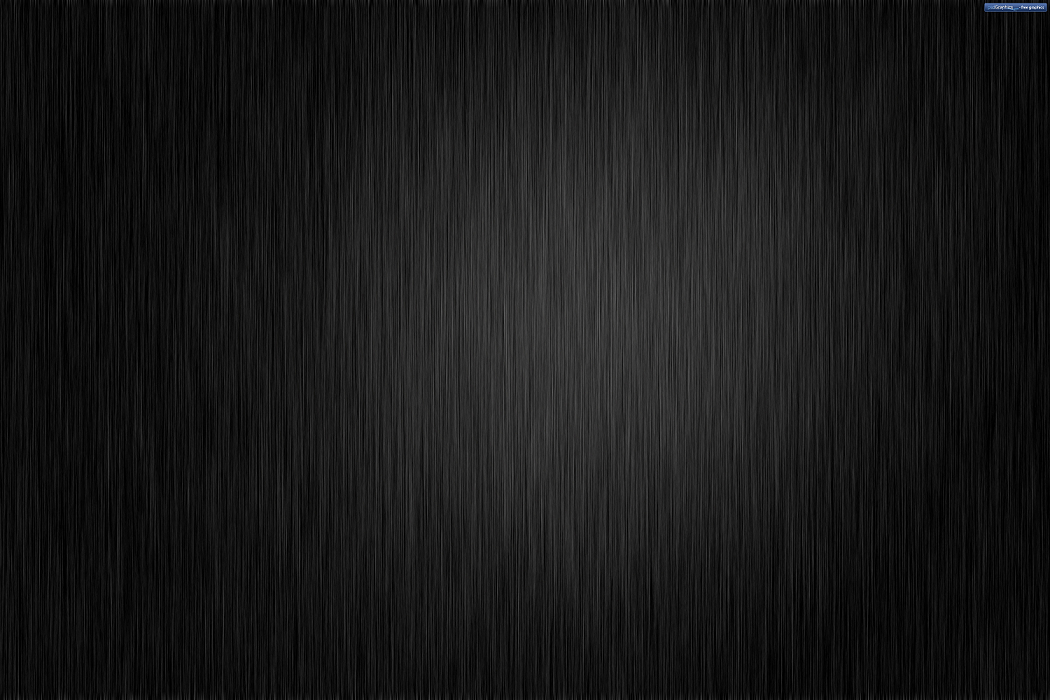 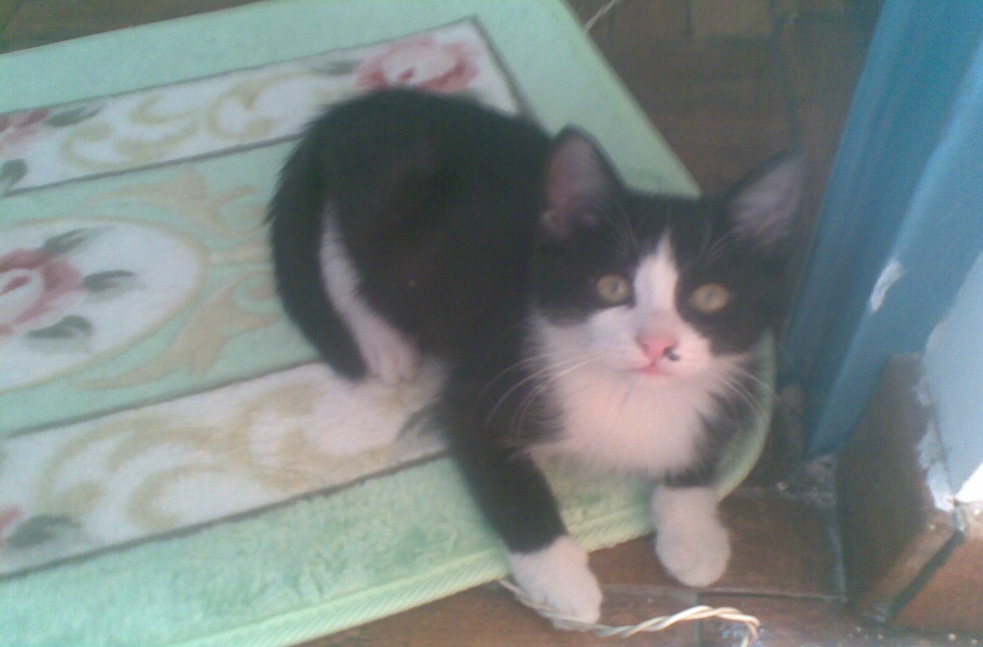 caesar.
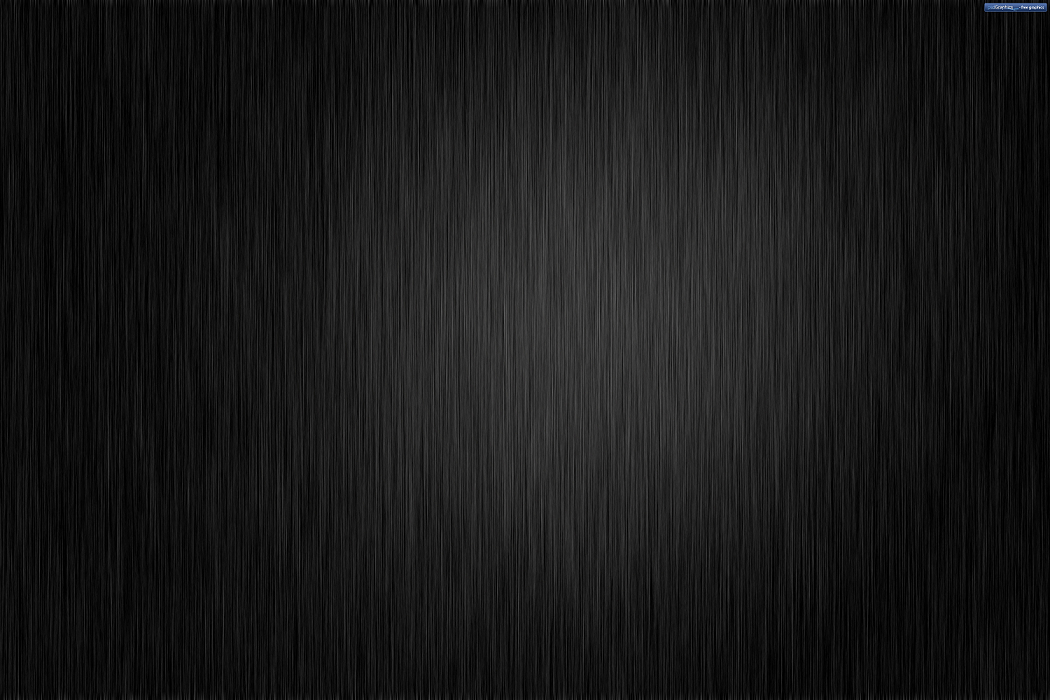 a
t
c
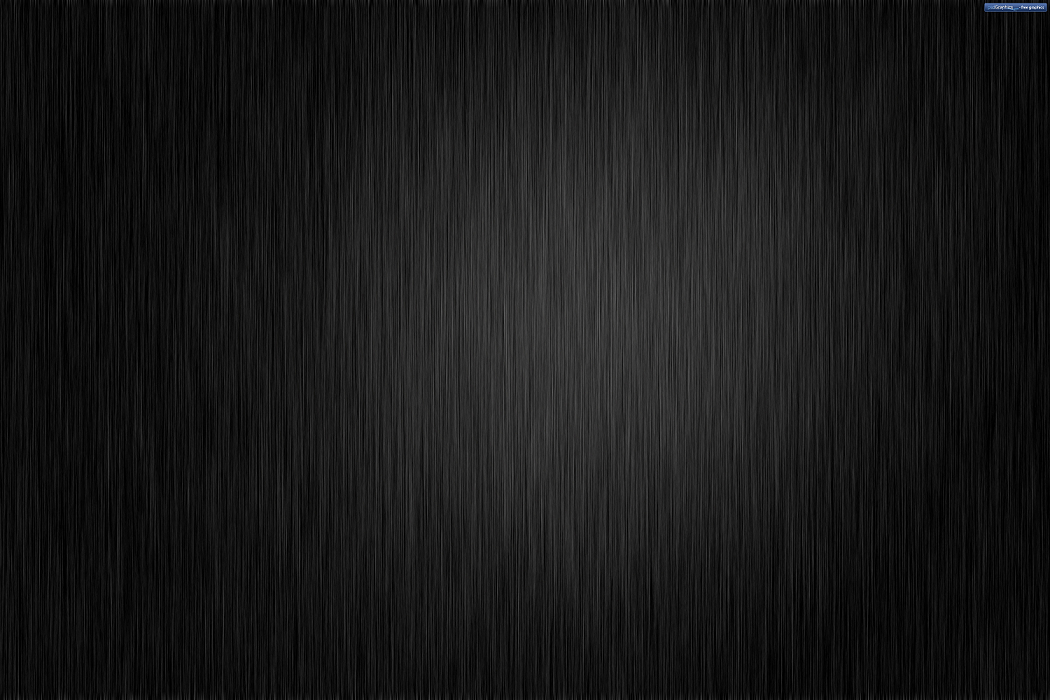 i have a dream.
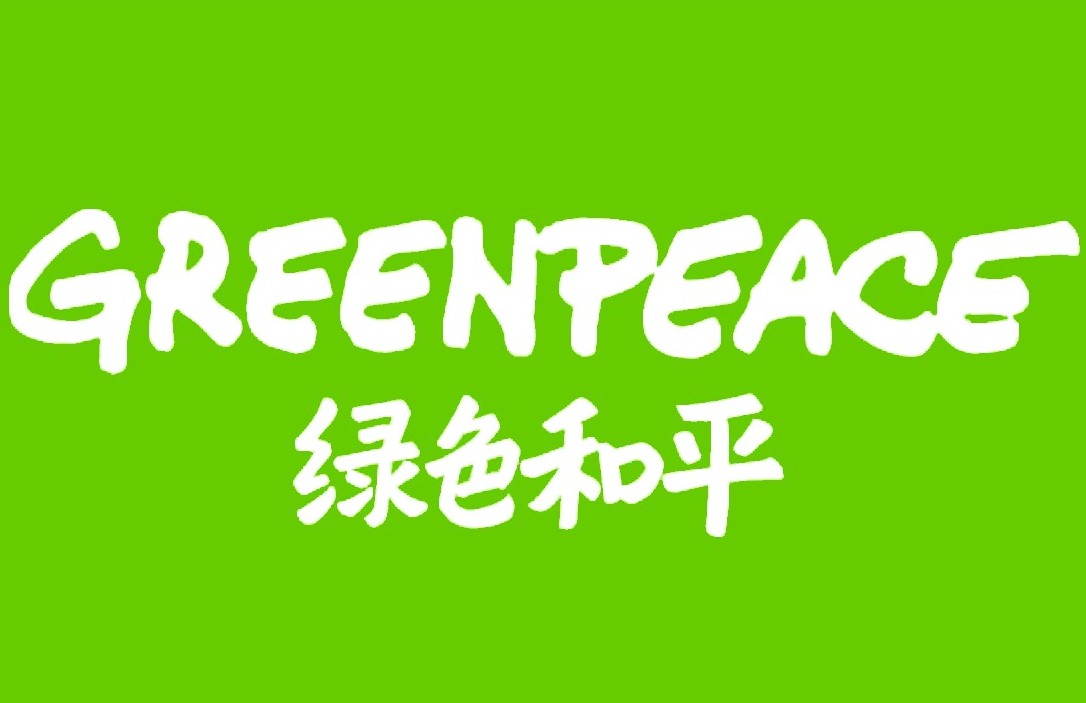 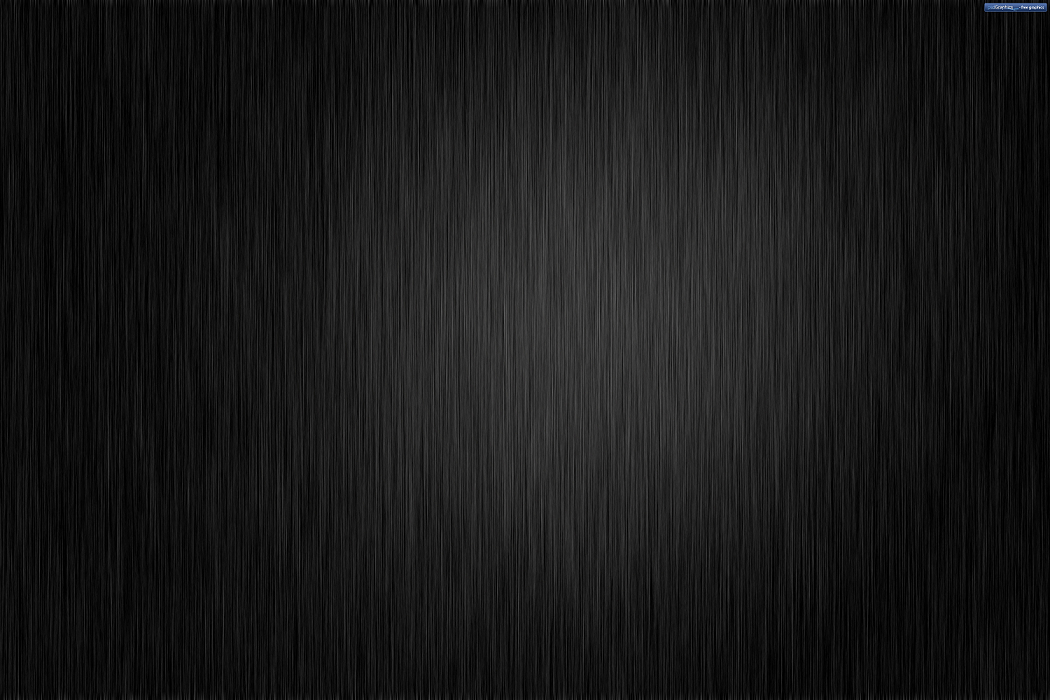 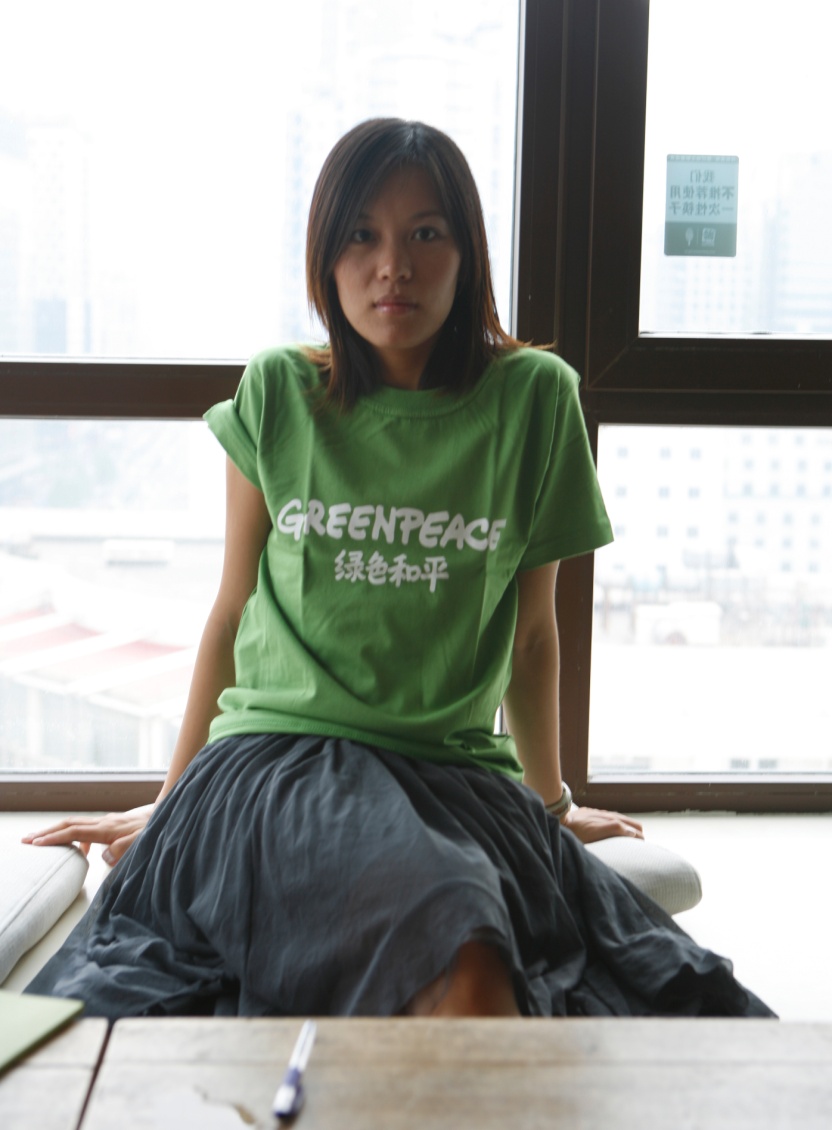 i have a dream
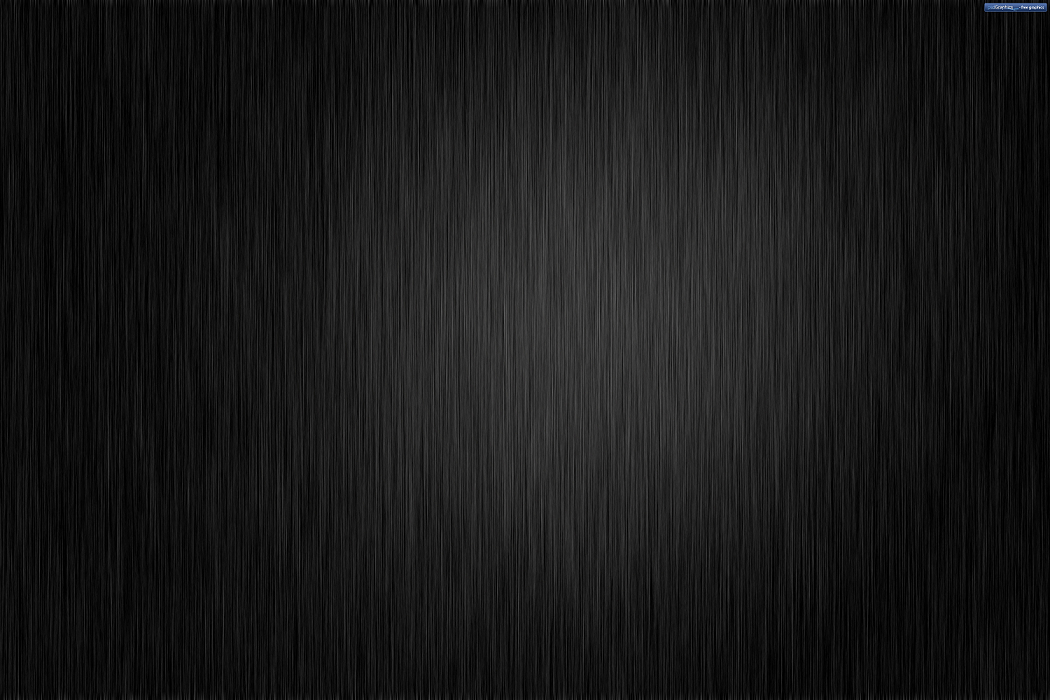 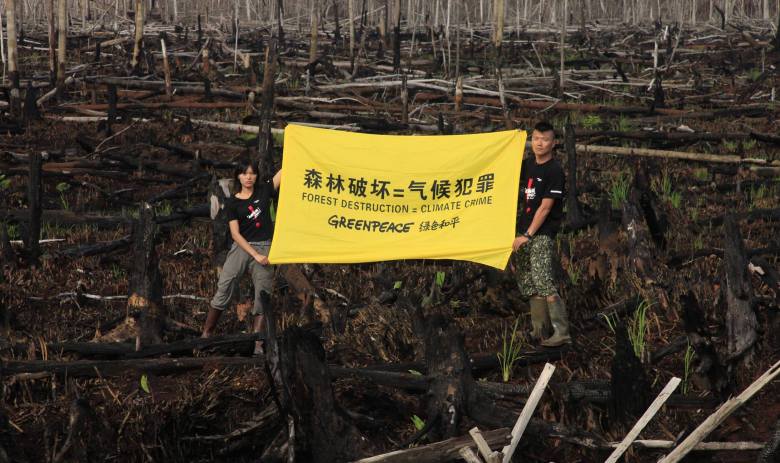 i have a dream.
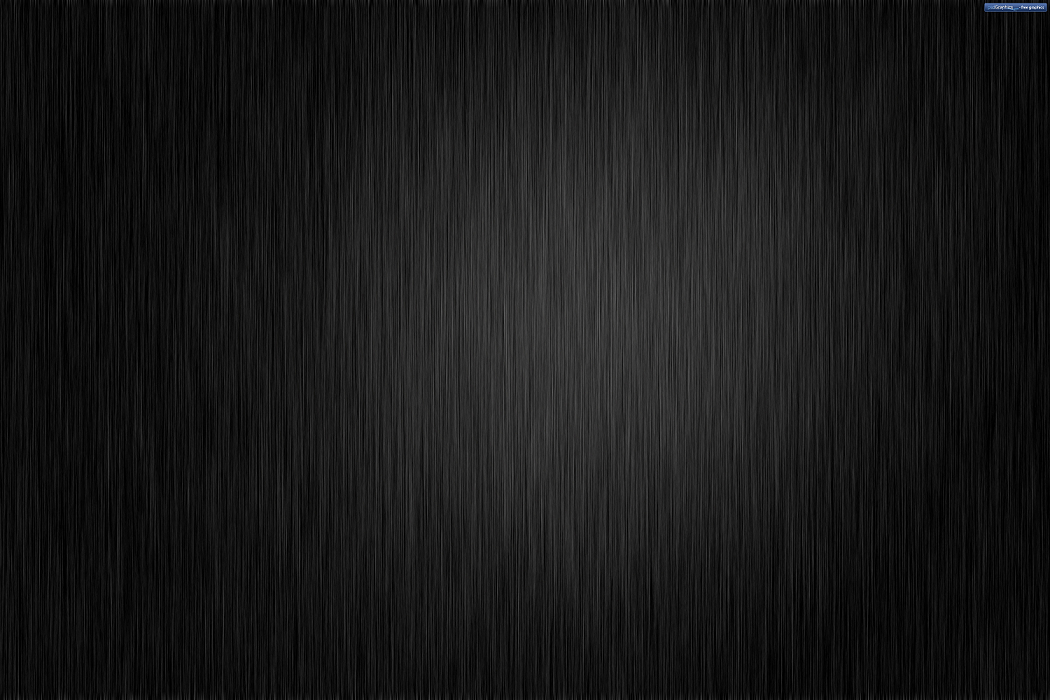 春树的缪斯是什么
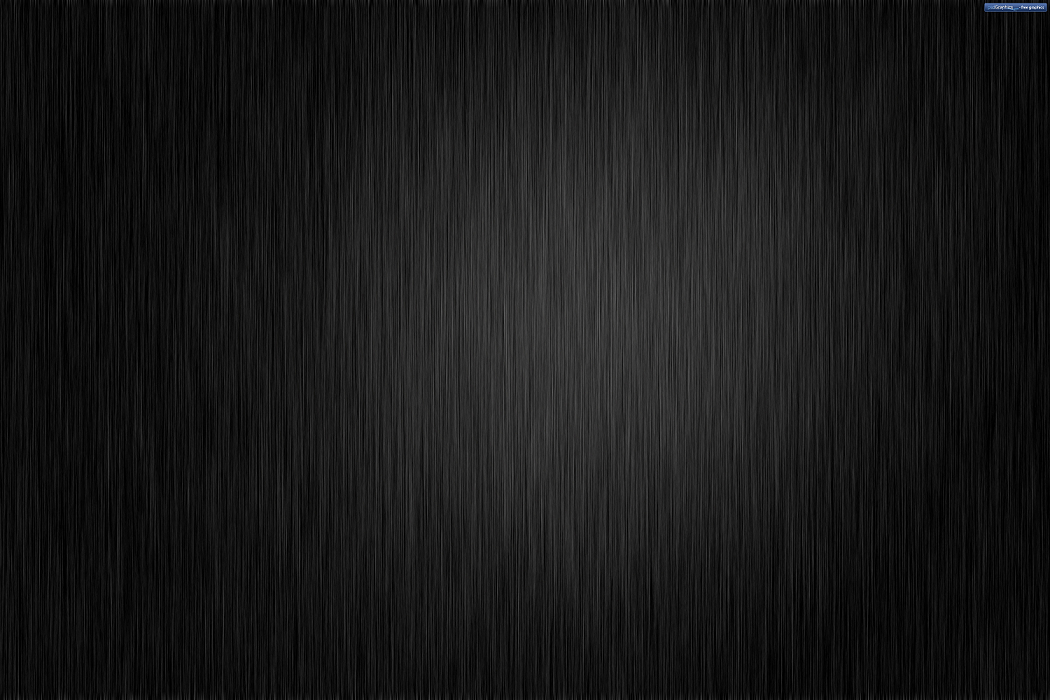 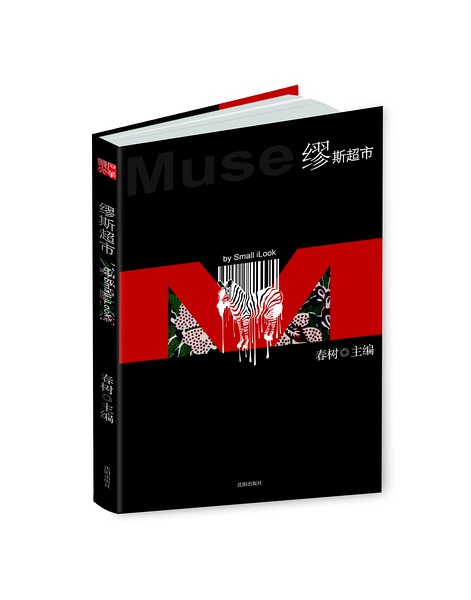 Muse
Of
Chun Sue
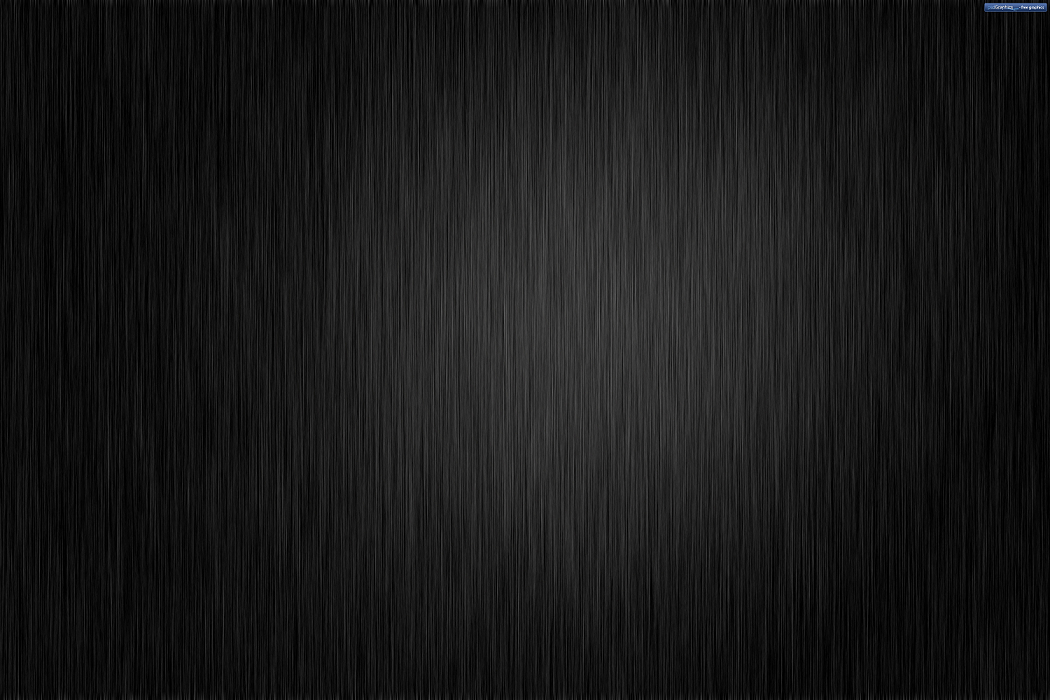 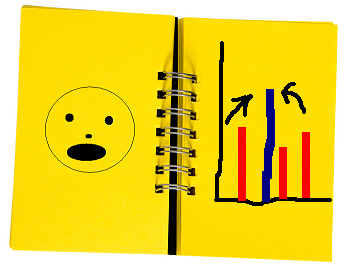 “作为蜡烛，我两头燃烧”